クラウド会議ソリューションがもたらす働き方改革
シスコシステムズ合同会社
November, 2017
Cisco Spark
働き方改革
全社員が幸せにいきいきと生産性高く働く
フレキシブルな働き方を実現するための取組み
Process
Culture
企業文化
組織・制度
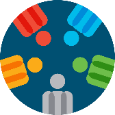 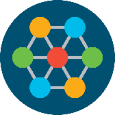 フラットな組織
テレワーク制度、評価、社員同士の報酬制度など
多様性を認め合い互いに尊敬し受容し協業しあえる文化
働く場所、働いた時間は不問。
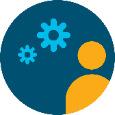 Technology
インフラ・
技術の活用
チームワークが生まれやすいオフィス
場所に制限されず仕事をするためのインフラ・ツール（無線、セキュリティ、VPN、クラウド）
会議改革
会議開始までに
かかっている時間
会議中に別のことをしている人の割合
１日のうち
会議に関わることに
費やす時間
10分
37%
70%
会議参加者の調整
会議のための移動
資料の準備・印刷
商談の延長、緊急の電話
プロジェクターや
　  プリンターの故障
操作の難しい会議ツール
必要のない会議に召集されている
役割が明確になっていない
シスコの提供する会議ソリューション
どこでも、なんでも、つながる
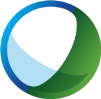 ※オンプレミスでも対応可能
電話
PC / モバイル
テレビ会議
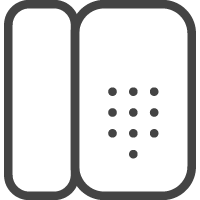 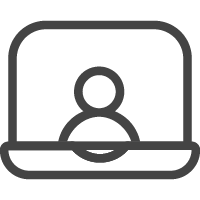 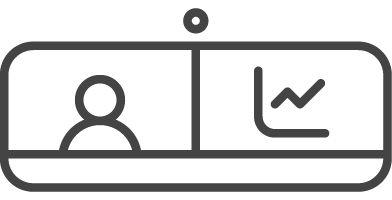 会議室からみんなで参加
PSTN経由で電話で参加
自宅・取引先・社外から
簡単に使える
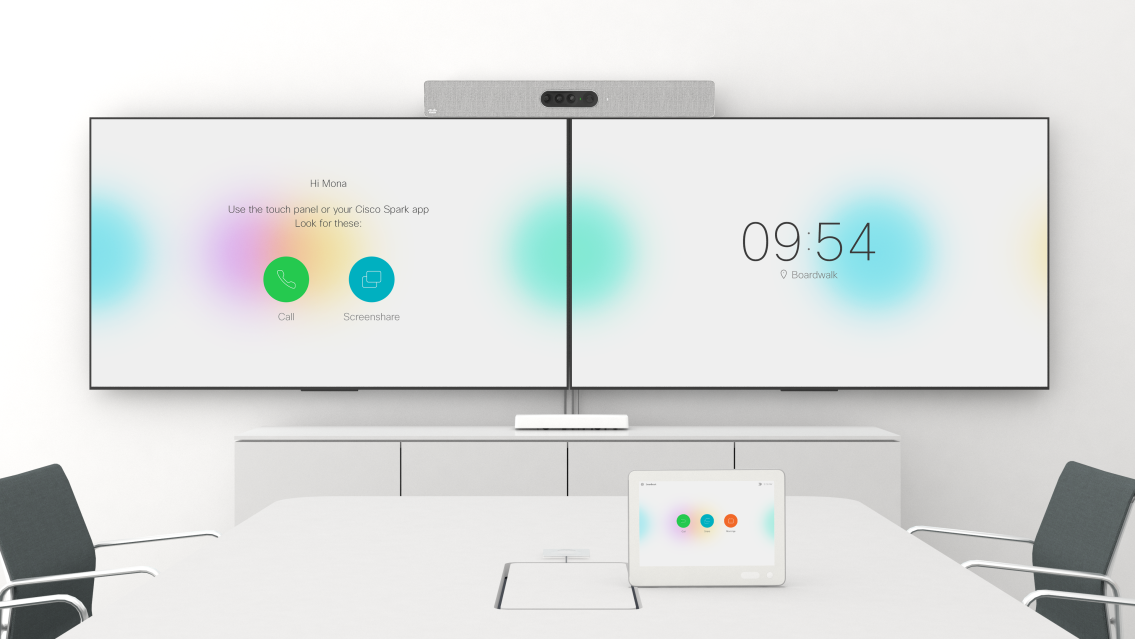 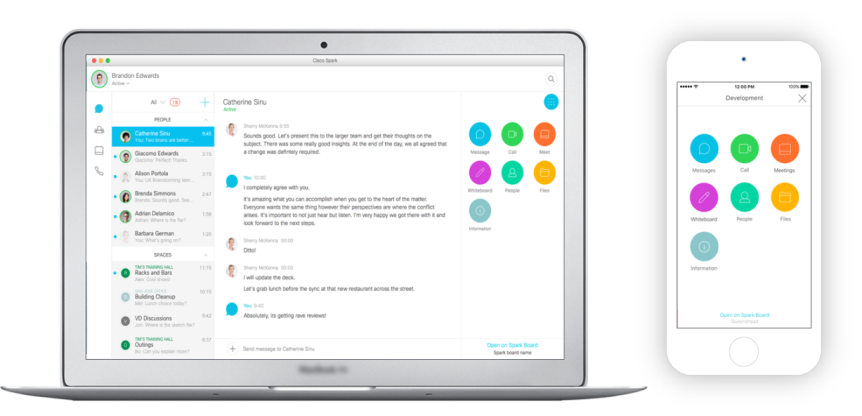 製品説明
Cisco 会議ソリューション　ラインナップ
クラウド
Cisco WebEx
オンプレミス
Cisco Meeting Server
多地点接続
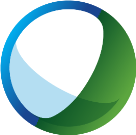 オンプレミス・クラウドに対応
SIP対応 (Cisco / Polycom / S4B / etc)
PSTN、ブラウザでの接続にも対応
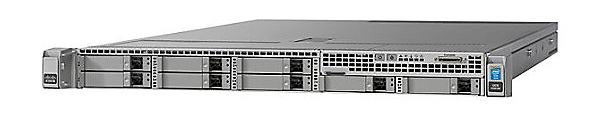 会議端末用ゲートウェイ
オンプレミス
Cisco Expressway
クラウド
Cisco Spark Room
オンプレミス・クラウドを選択
H.323 / SIP 対応
社内外からの接続、外部の多地点接続
　サービスへの接続に対応
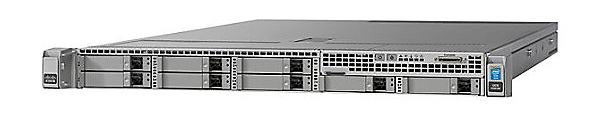 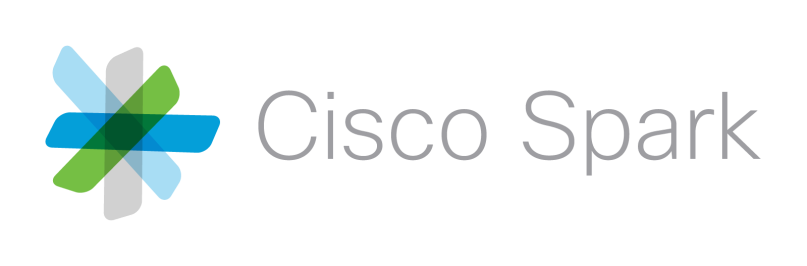 会議端末/クライアント
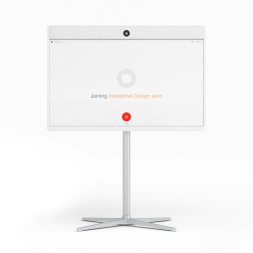 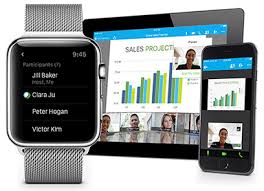 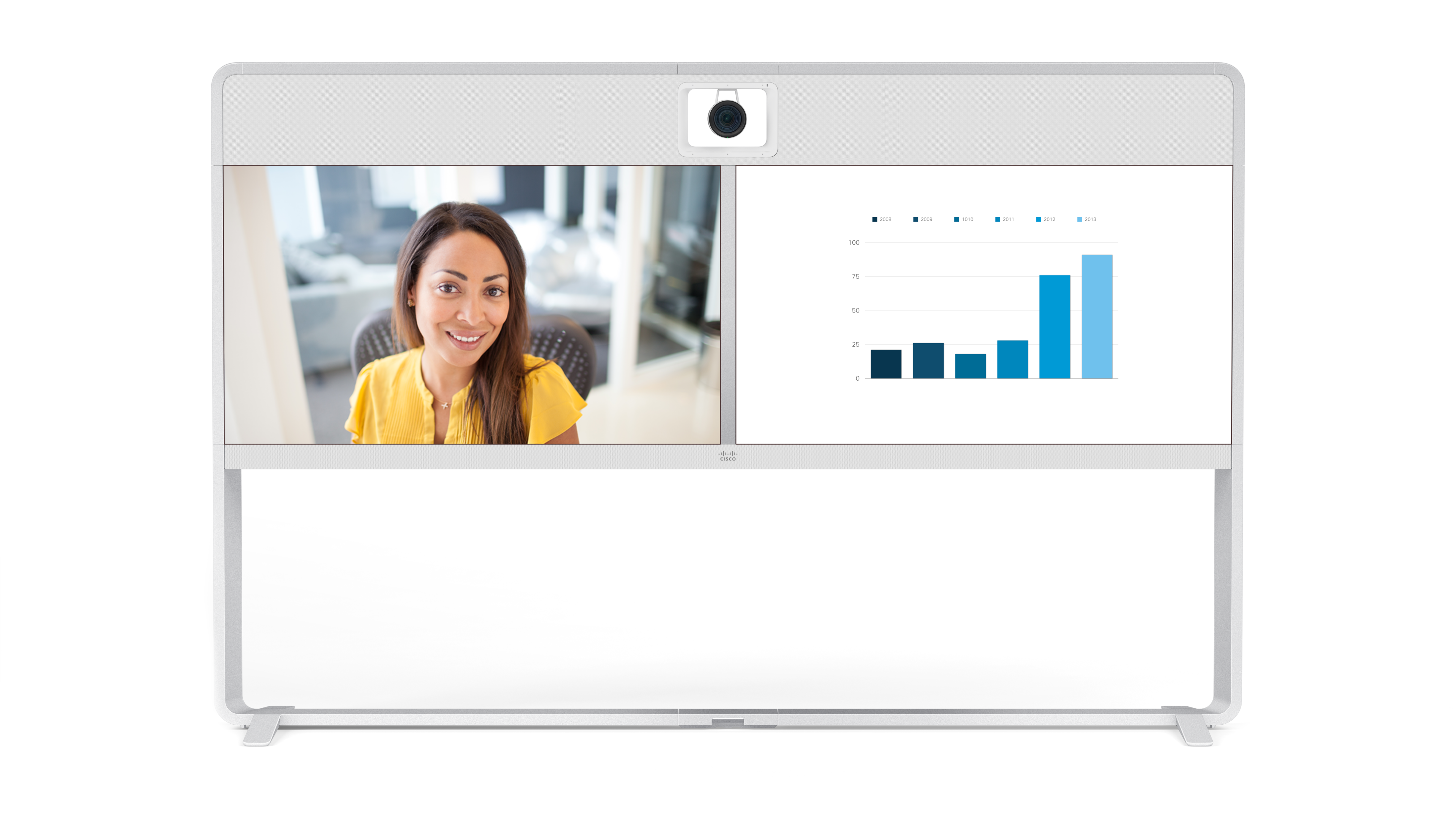 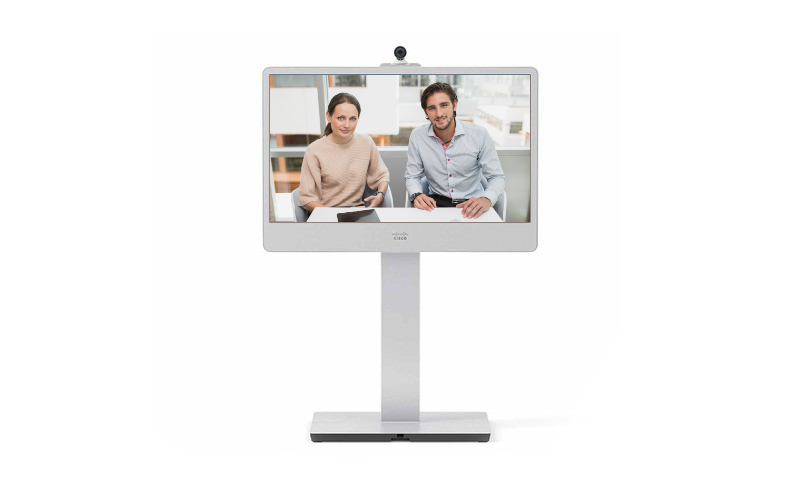 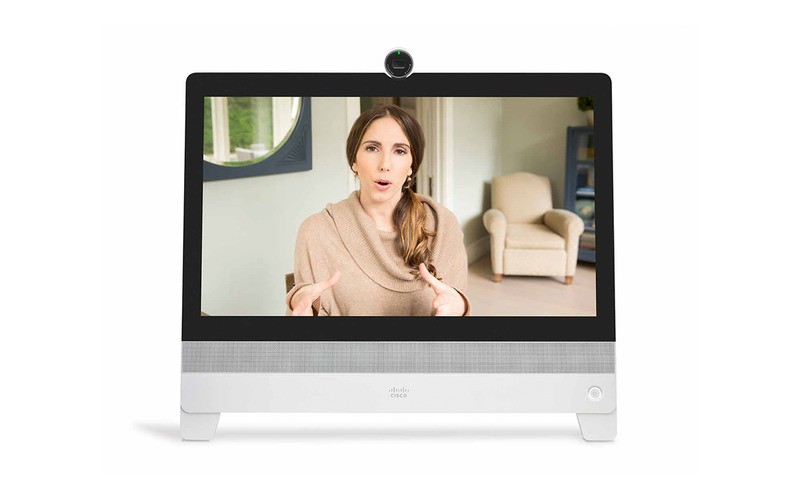 個人利用から大規模会議室まで対応
会議端末の操作画面は全て統一
クライアントは無料で提供
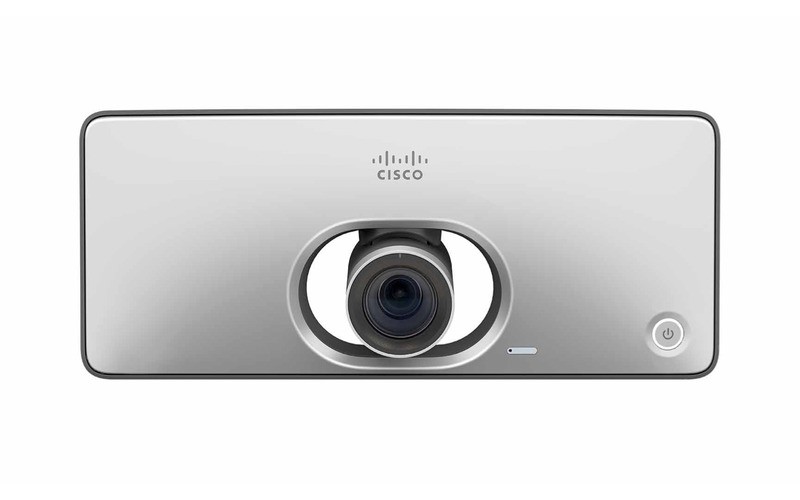 Cisco WebEx
世界市場で圧倒的No1のクラウド会議室。
世界中にDCを設置しBCP対応も万全。
アプリ、Skype、テレビ会議、電話などあらゆる方法で接続をすることができます。
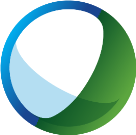 Cisco WebEx
契約方法（基本プランの場合）
会議の主催をしたい人、1人につき①契約が必要となります。
以下、3人が主催をしたい場合には③契約が必要となります。
契約は年間単位となります。
WebEx会議の主要機能
- ①会議あたりの最大接続数 225
　アプリケーション・電話：200
   SIP/H.323 端末：25

- 録画、モバイル・PC再生対応
- 注釈、画面共有、資料共有
- マルチ言語対応
- 電話参加時のフリー ダイヤル、コール バック
強力なセキュリティ対策
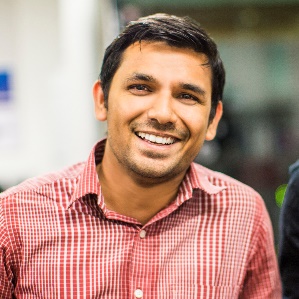 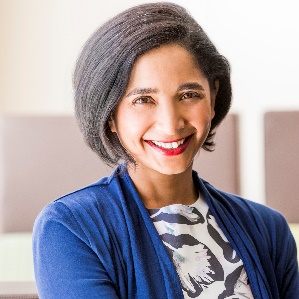 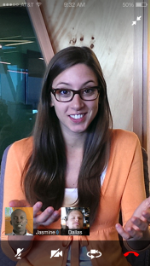 社長
営業
エンジニア
Cisco Spark Room
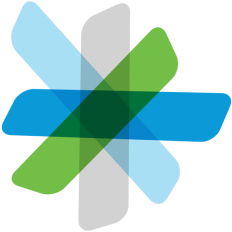 グローバルIP 不要。安全に会議端末を
クラウド上のCisco WebEx へ接続。Cisco Spark Room に登録をした端末は一元的に管理が可能。
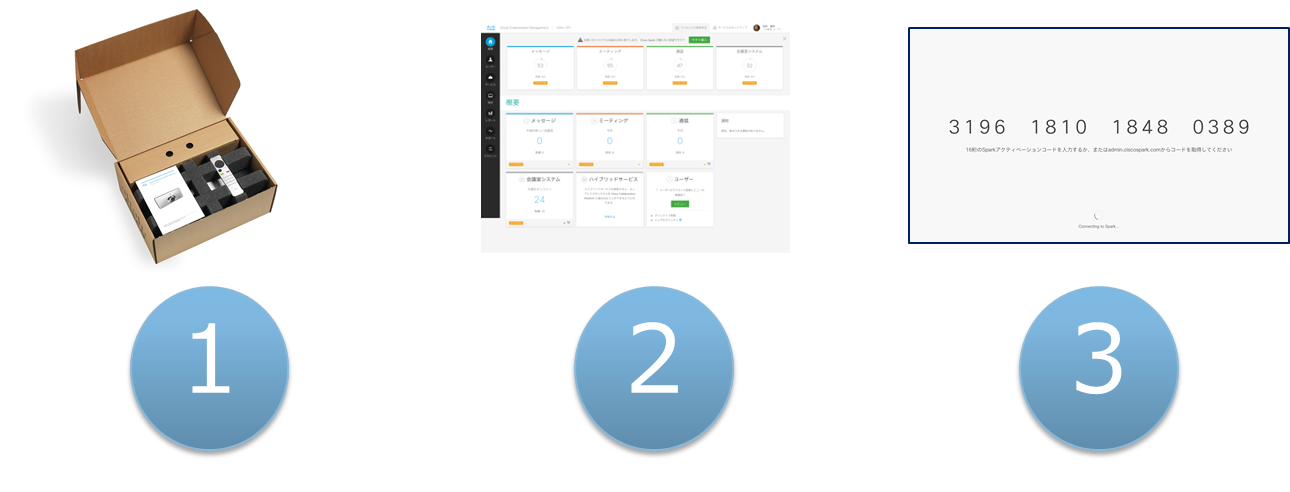 契約方法（基本プランの場合）
端末1台につき①契約。10台の場合は⑩契約。
契約は年間単位となります。
箱を開ける
機器を立ち上げ
コードを入力する
コードを作る
Cisco テレプレゼンス
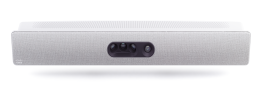 自席
4人から8人程度の会議室
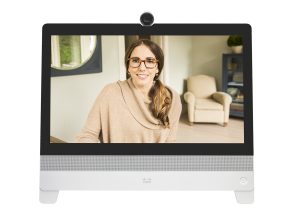 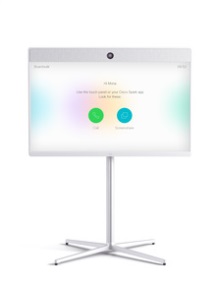 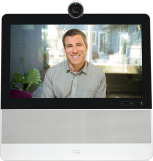 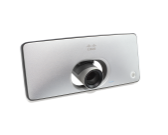 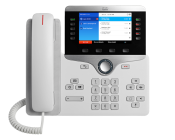 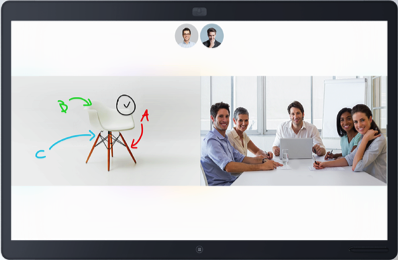 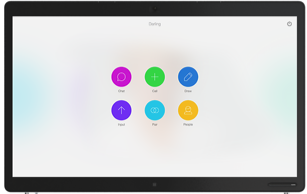 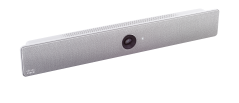 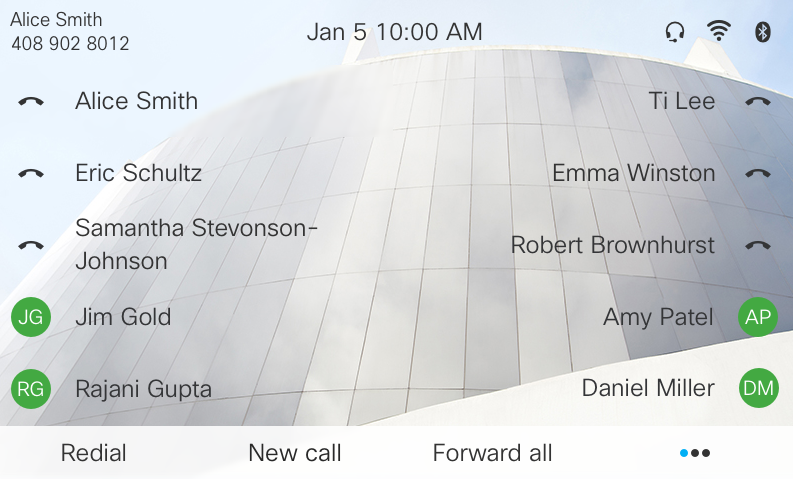 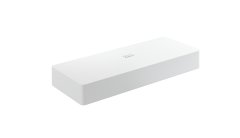 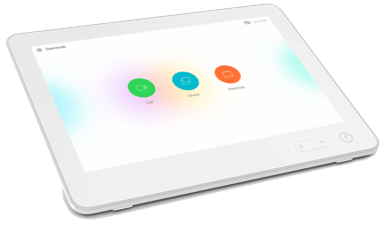 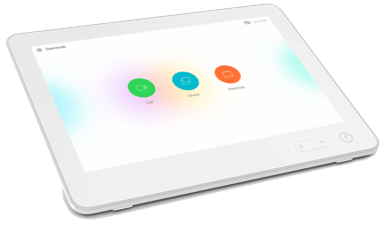 DX70
DX80
IP Phones
SX10
Room 55
Room Kit
Room Kit Plus
Spark Board 55
8人以上の大きい会議室
イマーシブ
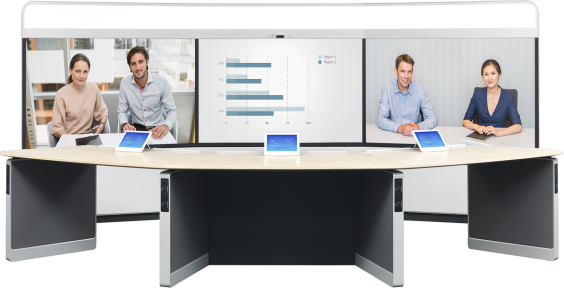 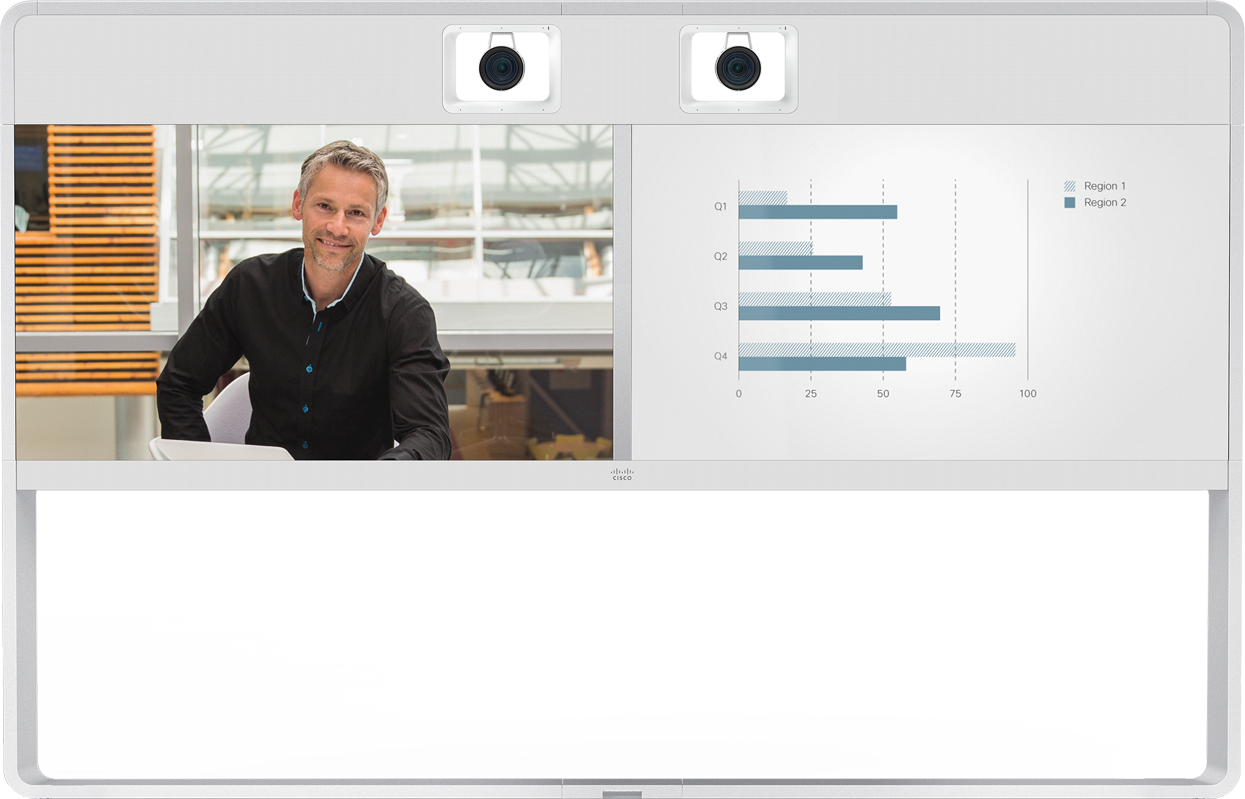 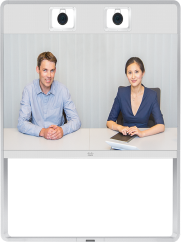 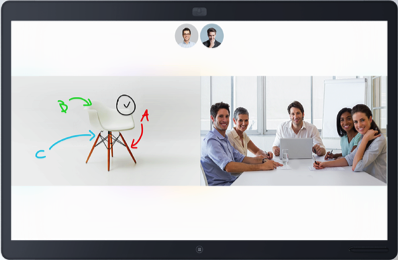 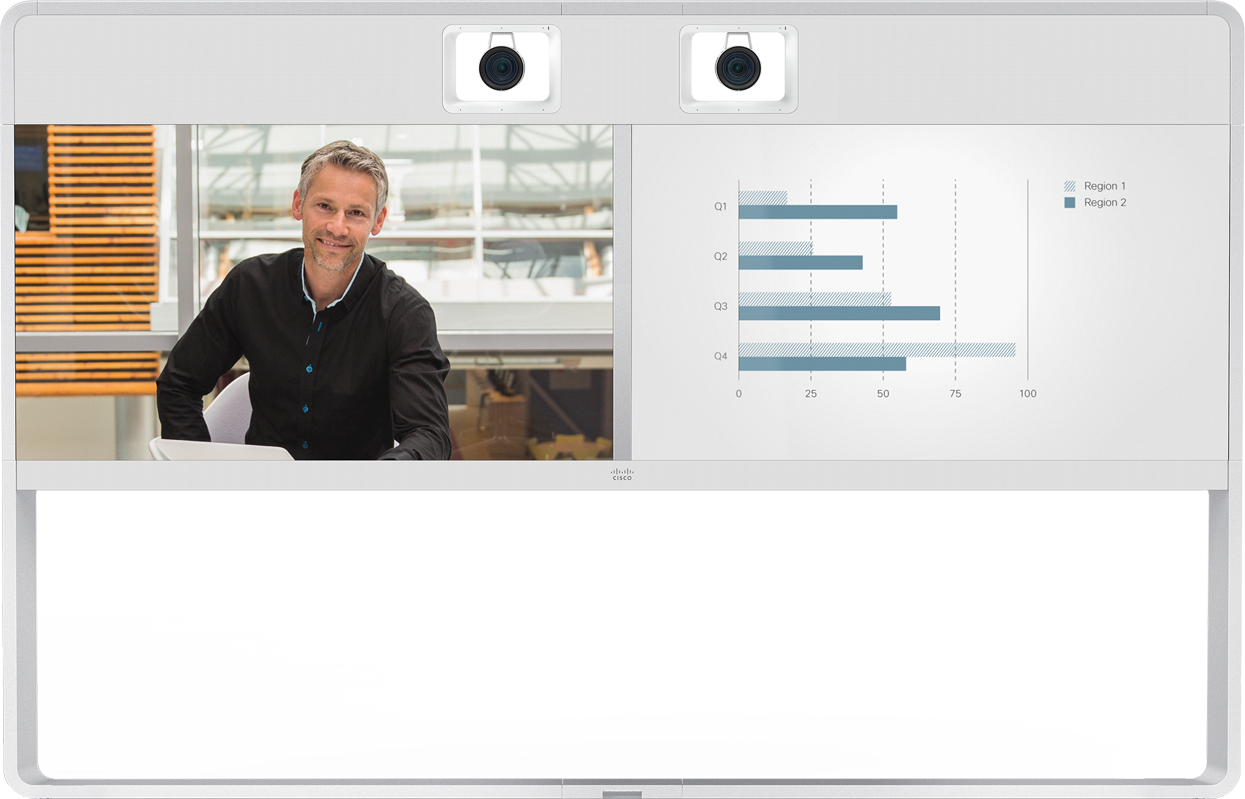 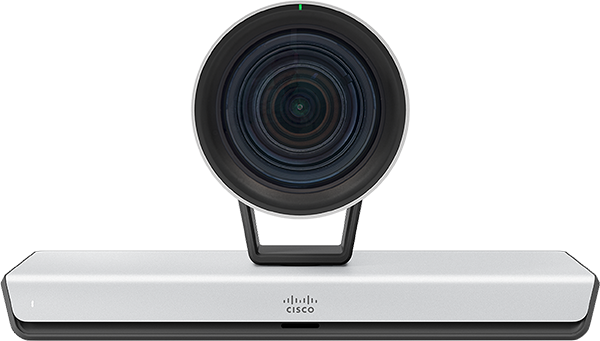 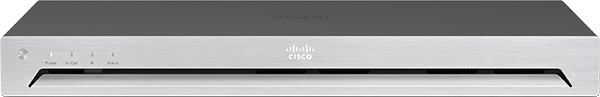 Spark Board  70
SX80
MX700 Dual
IX5000
MX800 Dual
MX800
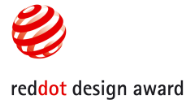 Spark Room Series
小中規模会議室
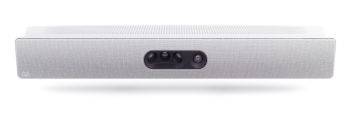 Spark Room 55
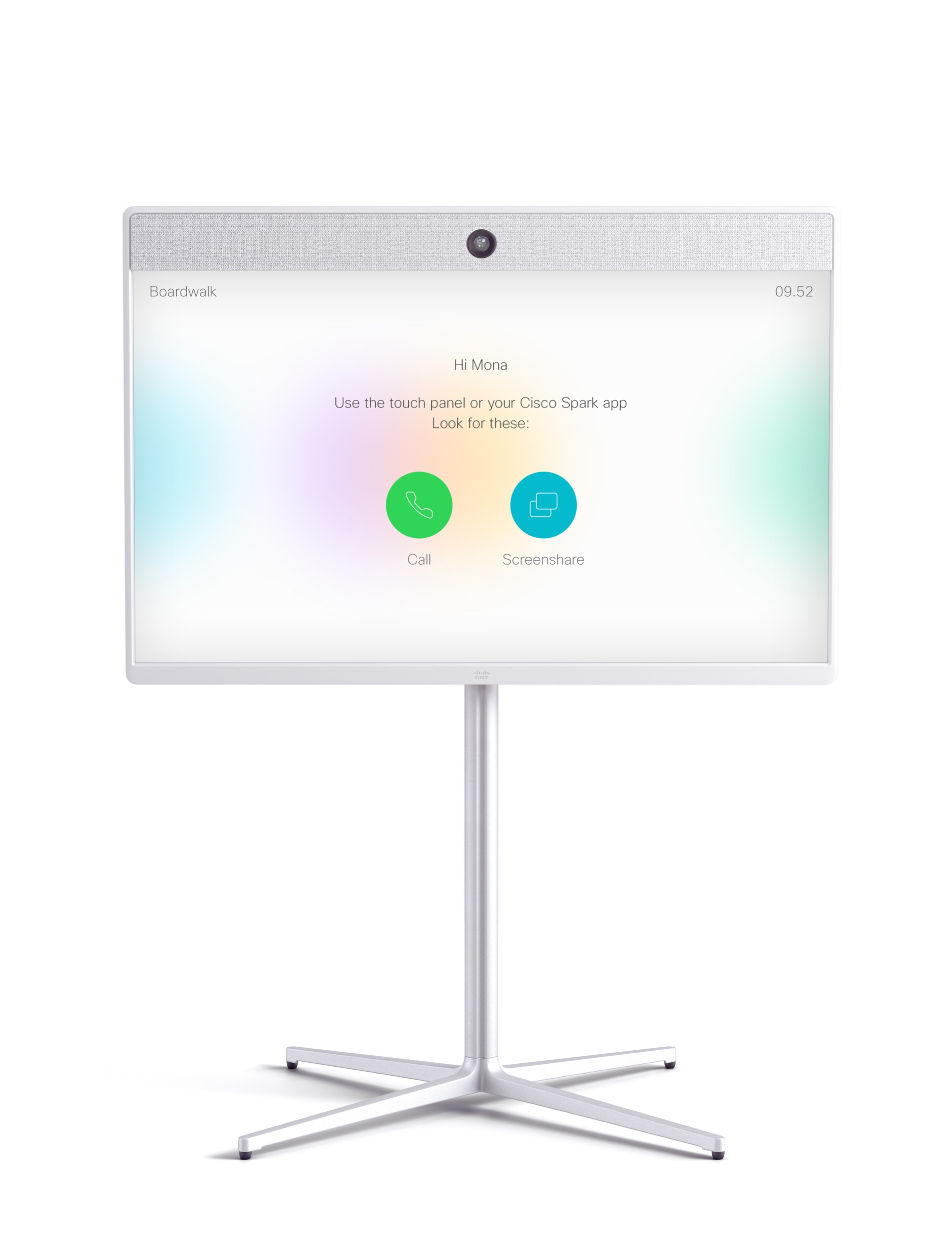 Spark Room Kit
Spark Room Kit Plus
with P60 Camera
with Quad Camera
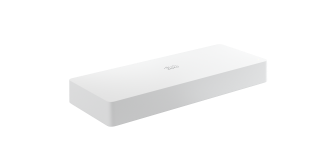 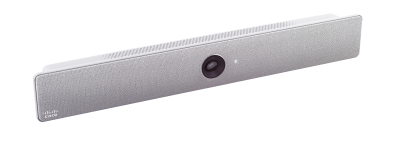 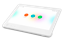 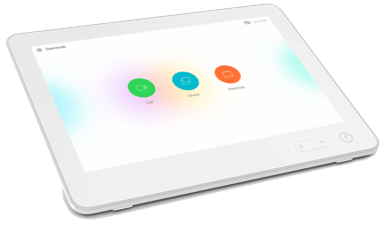 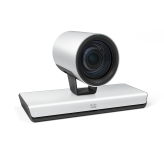 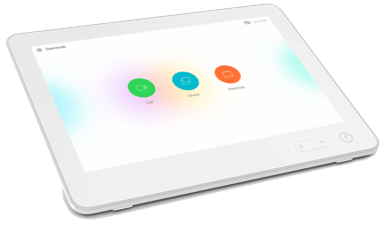 スピーカー内蔵、遠隔会議にもっとも重要となる「音」を保証
配線は電源、HDMIをモニターにつなげるだけ
Room 55 は置いたらすぐ使える
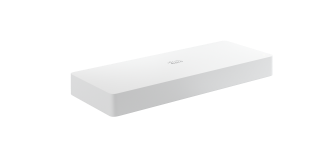 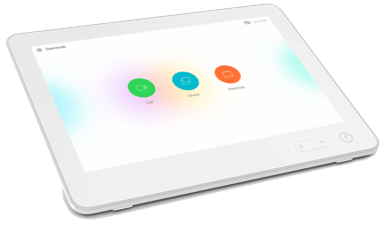 対面と変わらない臨場感
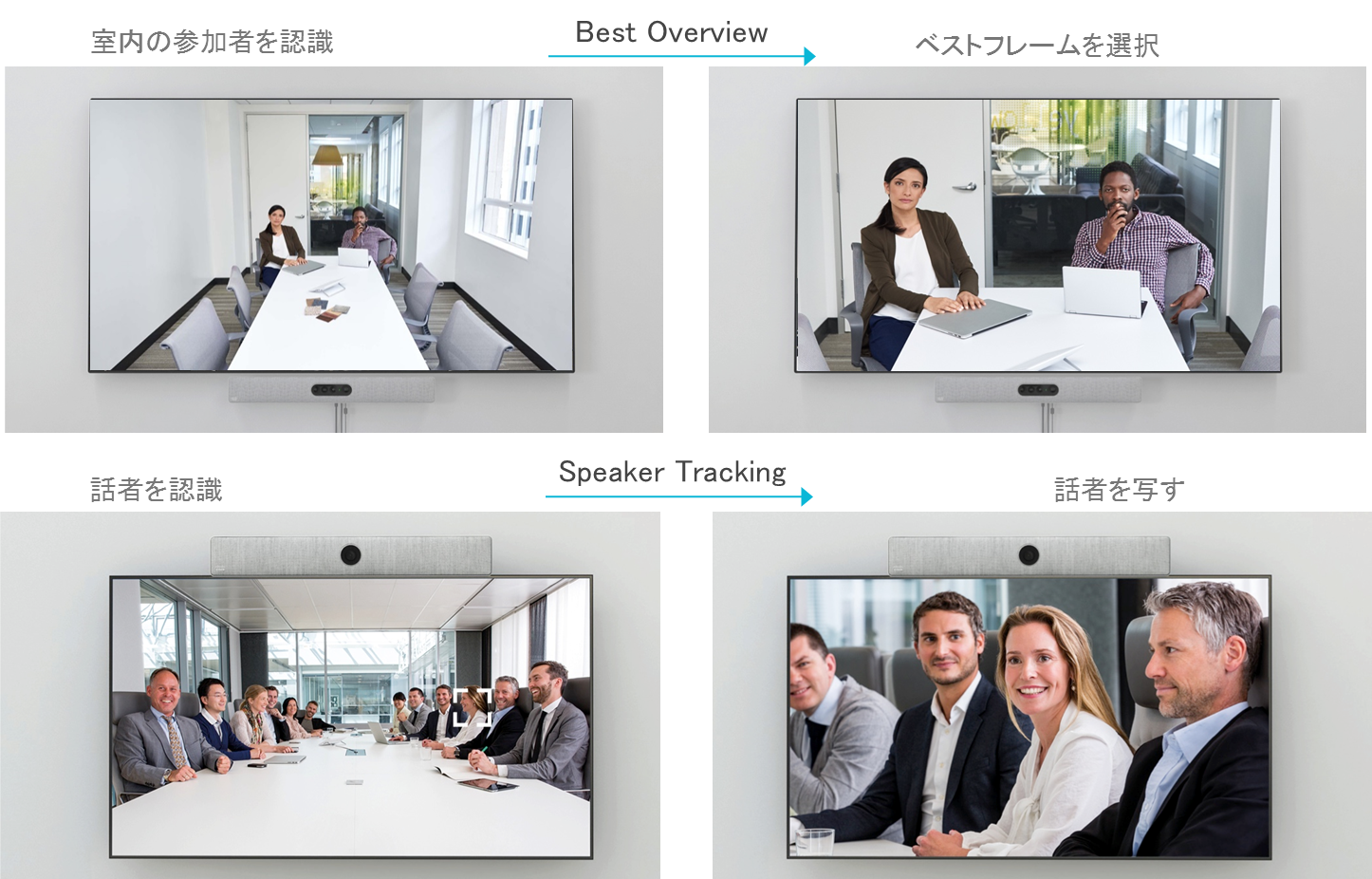 提案サンプル
オンプレミスで小規模に会議環境を作る
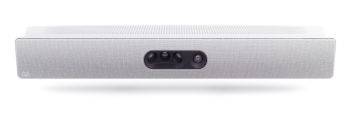 本社：大会議室
多地点接続
端末の内蔵多地点機能を利用する
同時接続 : 4 ～5
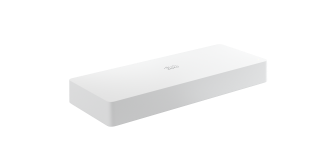 会議端末用ゲートウェイ
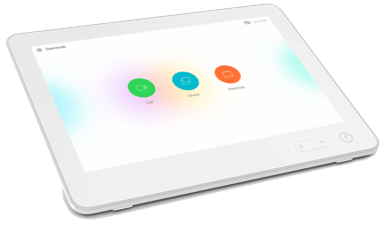 不要
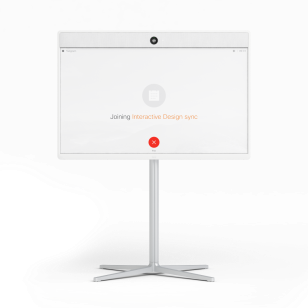 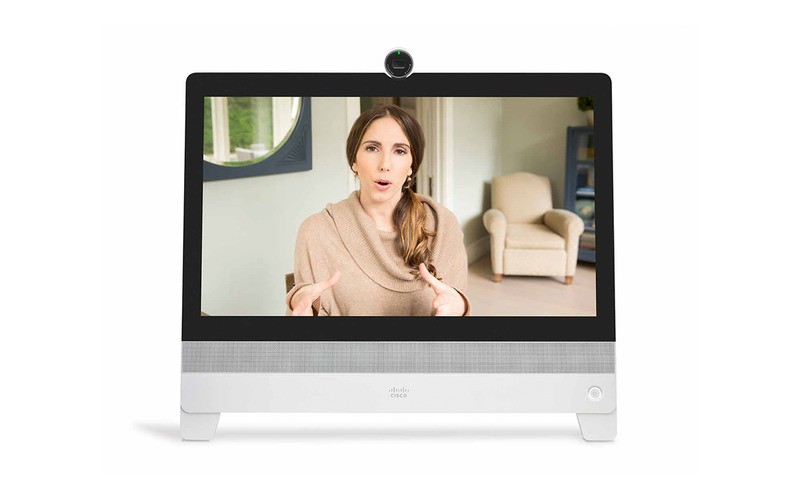 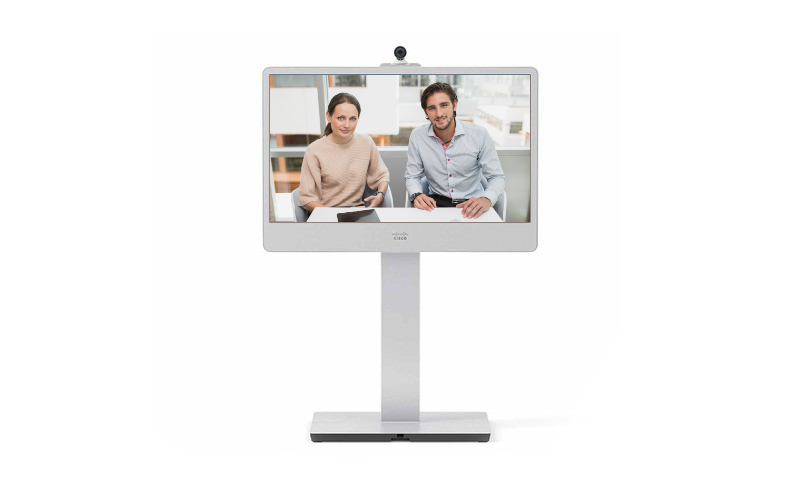 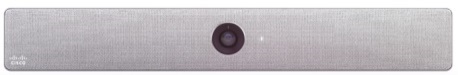 会議端末 / クライアント
会議端末を会議室のサイズに合わせて
　選択して導入する
支社：会議室
拠点：会議室
支社：会議室
オンプレミスで会議環境を作る
多地点接続
Cisco Meeting Server
Cisco Meeting Server を利用する
同時接続 : 1会議あたり200拠点以上対応
TV会議端末、SkypeなどSIP端末で接続可能
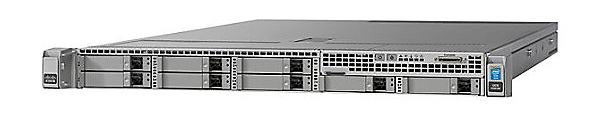 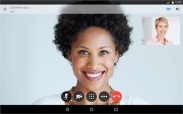 Cisco Expressway
会議端末用ゲートウェイ
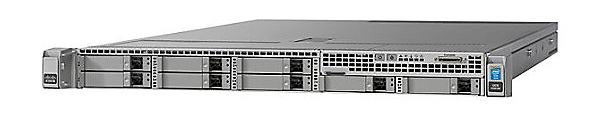 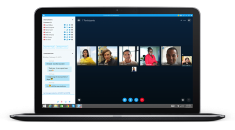 Expressway を利用する
ビデオ トラフィックを制御
H.323 => SIP 変換
F/W越えがセキュアに可能
Cisco Jabber
Skype
外出先・自席
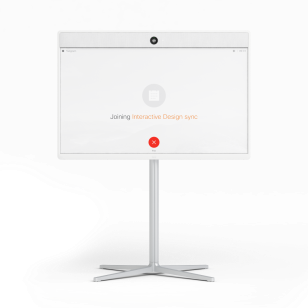 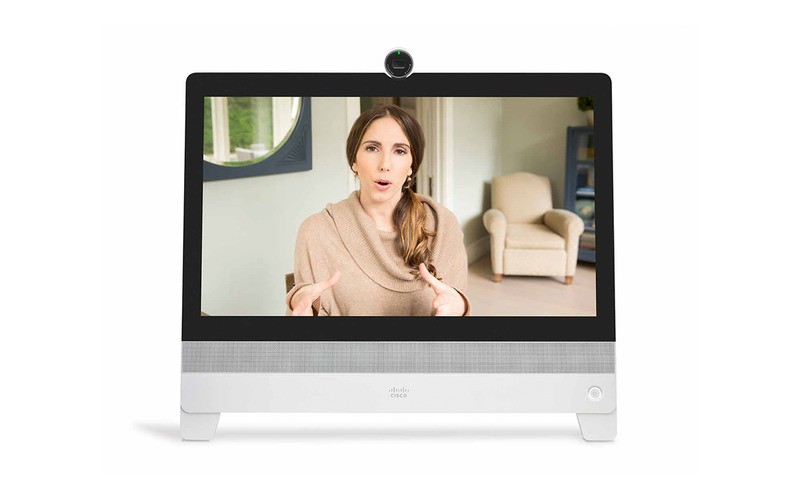 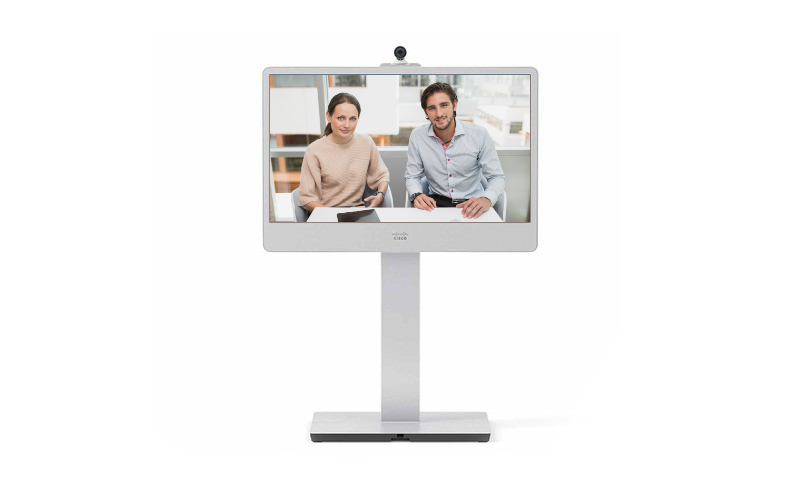 会議端末 / クライアント
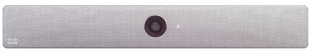 会議端末を会議室のサイズに合わせて
　選択して導入する
クライアントはJabber や Skype 
   などから選択
本社：会議室
本社：会議室
拠点：会議室
クラウドで会議環境を作る
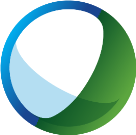 多地点接続
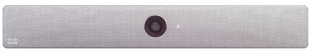 Cisco WebEx
WebEx を利用(年契約、月額支払いも可能）
①会議あたりの最大接続数 225
　アプリまたは電話：200 人、会議端末：25 台
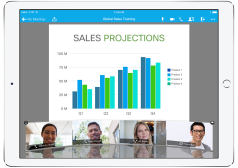 取引先
Cisco Spark Room
会議端末用ゲートウェイ
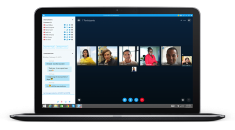 Cisco Spark Room を利用
端末向けにSIPアドレスを払い出し
登録した会議端末は専用の管理サイト
　で一元管理が可能
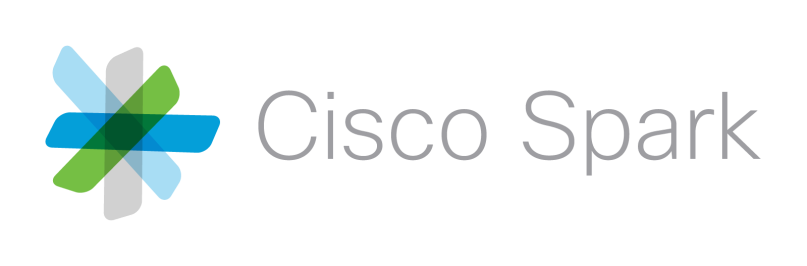 外出先
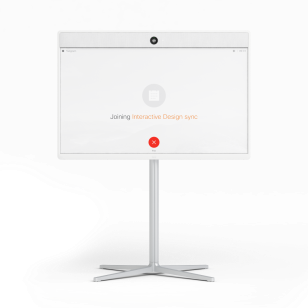 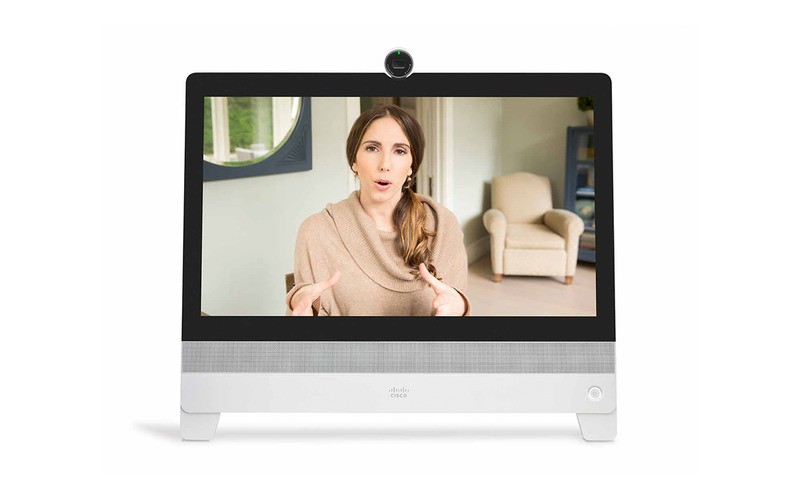 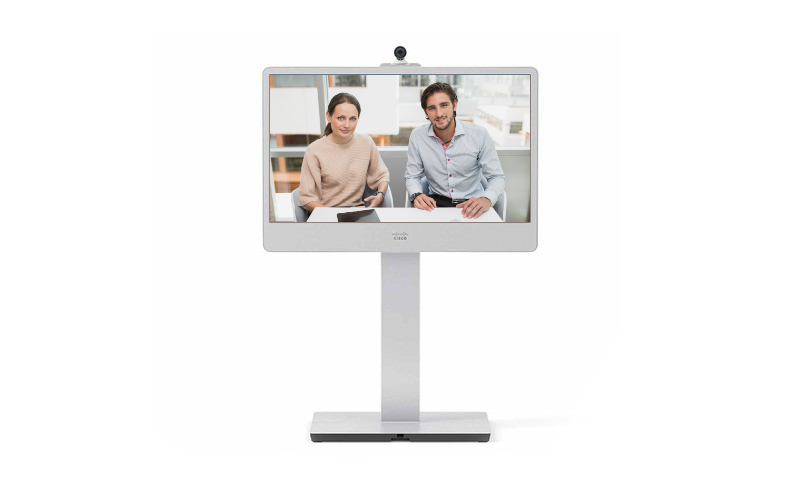 会議端末 / クライアント
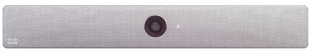 会議室からは会議端末で接続
Skype for Business での接続にも対応
全ての会議はインターネットを経由する
本社：会議室
本社：会議室
拠点：会議室
概算の出し方
多地点会議室
会議を主催したい人は何名ですか？

例）社長、営業部長、営業A、B、C で５ 名の場合は
M3 (多地点のライセンス）×５
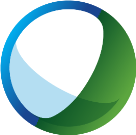 ゲートウェイ
テレビ会議端末を何台購入されますか？

例）Room Kit 1 台、Room 55 3 台、DX80 ２台
Spark Room (ゲートウェイ ライセンス）×6
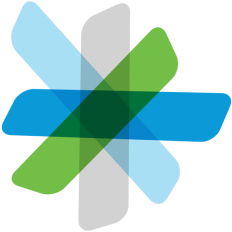 端末を選ぶ
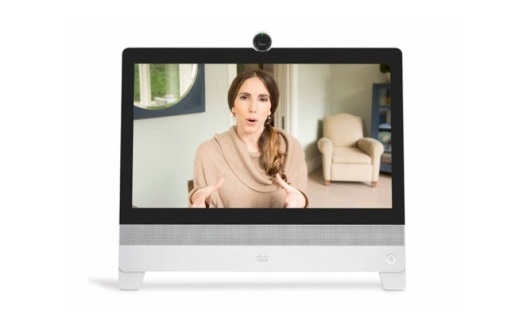 DX80
自席、窓口、役員部屋
カメラを下に向ければ紙の書類も対抗先に見せれる書画カメラ機能つき。
Spark Room Kit 　
会議室（～10人）
マイク・スピーカー・カメラ一体型、既存の
モニターに接続。話者拡大、デュアル モニター対応。
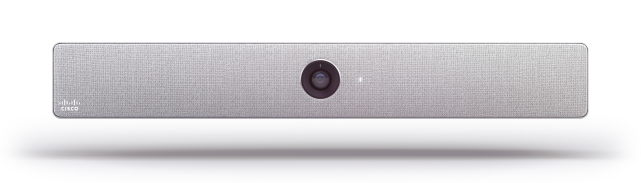 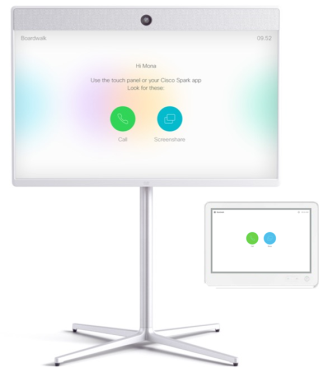 Spark Room 55 　
会議室（～10人）
マイク・スピーカー・カメラ一、モニター一体型。
話者拡大、デュアル モニター対応。
お客様との会話
Skype for Business を導入済み
パソコン ベースでは実現できないクオリティの高い会議を実現できます。
役員会議や経営会議用にTPを提案します。
自席/社外：Skypeを使って接続
会議室：会議端末を使って接続
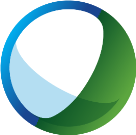 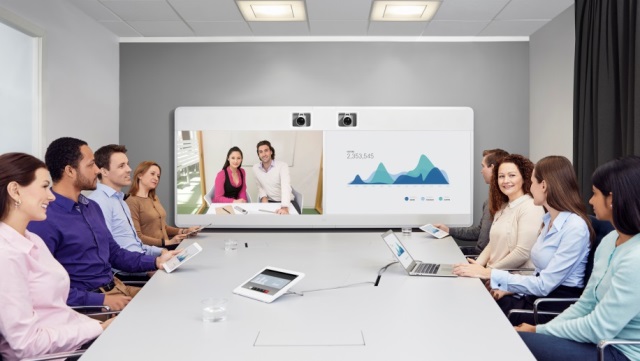 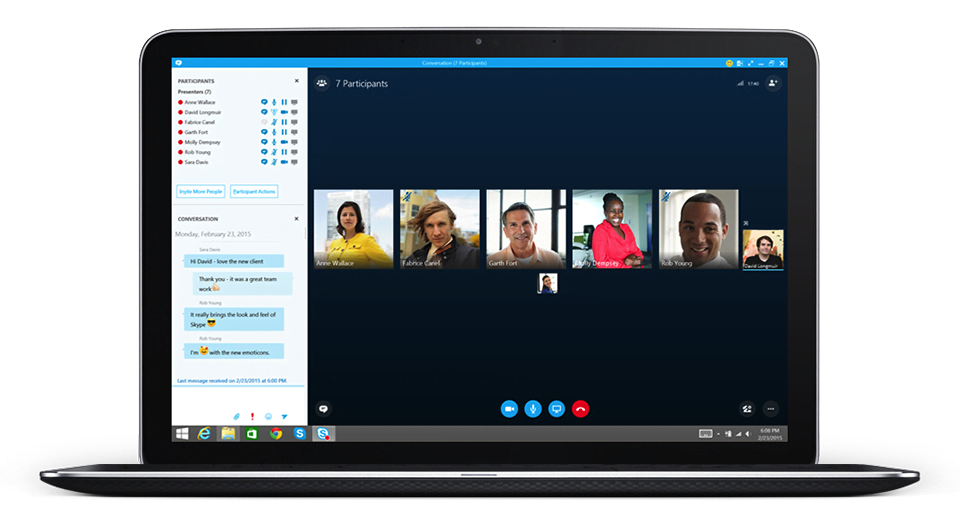 ※オンプレミスでも対応可能
V-Cube（Web会議）を導入済み
パソコン ベースでは実現できないクオリティの高い会議を実現できます。
役員会議や経営会議用にTPを提案します。
会議室：会議端末を使って接続
自席/社外：WebExを使って接続
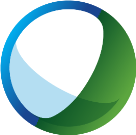 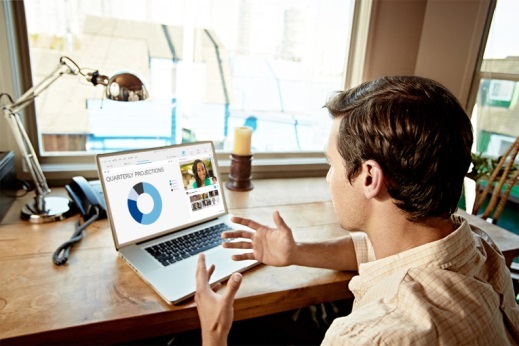 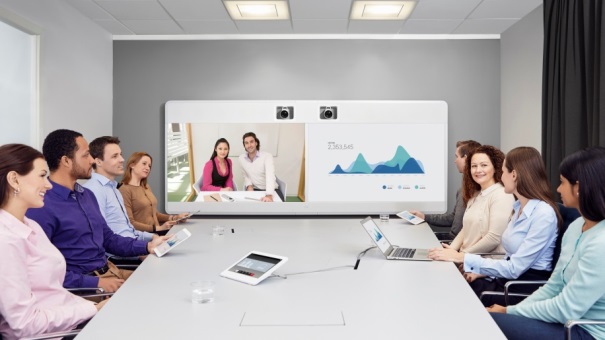 ※オンプレミスでも対応可能
Polycom / Sony / Pana を導入済み
会議室からはPolycom、自席や社外からはWebEx クライアントで会議に参加をできます。まずはWebEx を導入し、リプレイスのタイミングで簡単な操作で使える国内シェアNo1 のシスコの会議端末に変えませんか？
会議室：ポリコムを使って接続
自席/社外：WebEx を使って接続
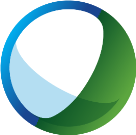 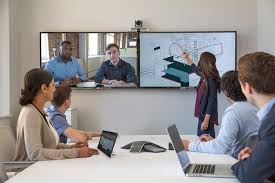 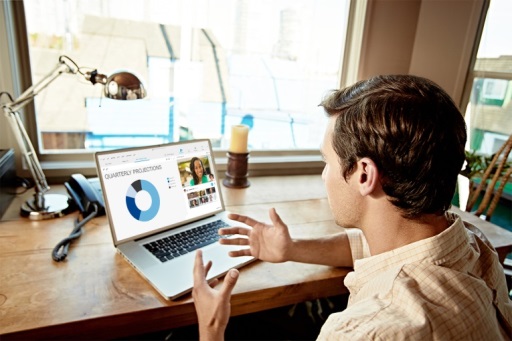 ※オンプレミスでも対応可能
簡単お客様先デモ
簡単　お客様先デモ構成
持ち運べる端末
ゲートウェイ
多地点会議室
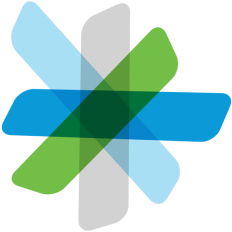 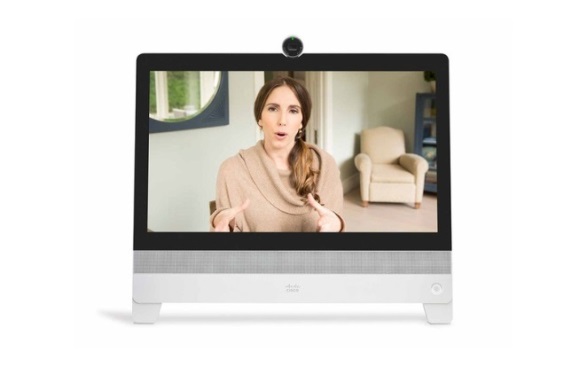 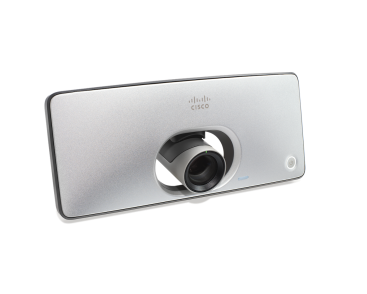 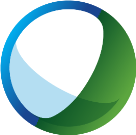 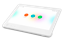 25 台
＋
250 室
モバイルWi-Fi などの
テザリング用デバイス
代理店様向けに３ 年無料で提供中
主管の方から1個ゲットしてください
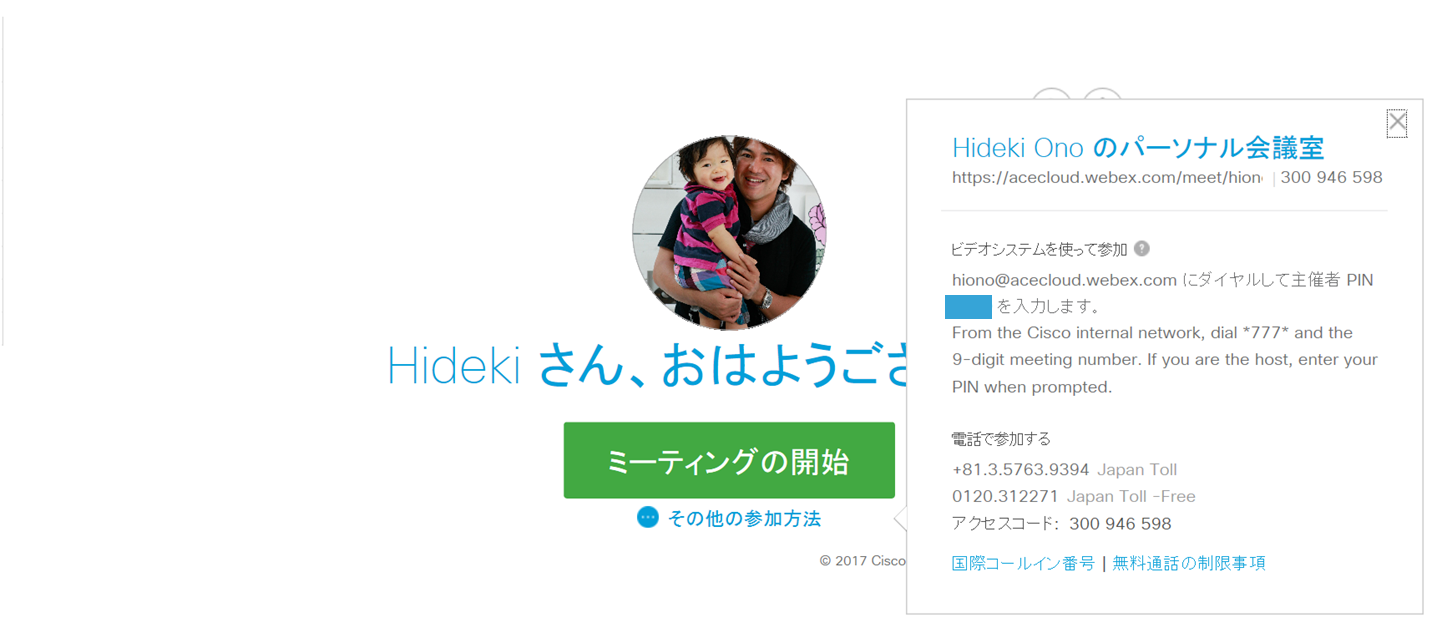 テレプレとPC やスマホを利用してのデモ
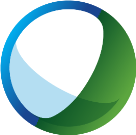 XXX@cisco.webex.com
http://cisco.webex.com/meet/xxx
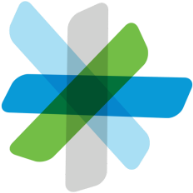 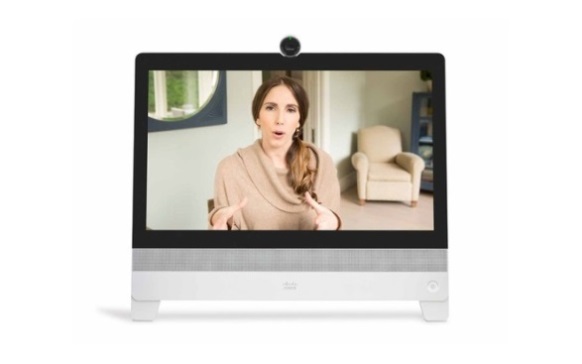 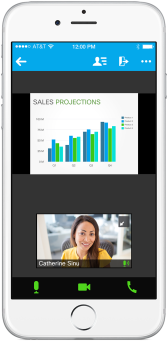 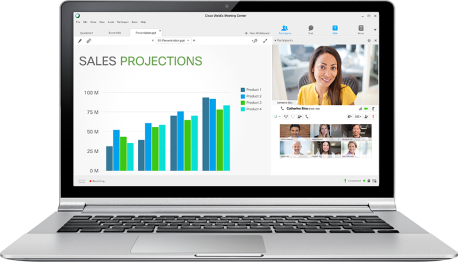 モバイル
ルータ
＋
500 人以上向け　アクティブ ユーザ
PCを所持している全員に会議の主催権限を提供します。課金対象は、月に一回以上会議を主催した人の合計人数となります。
メリット
PC所持をしている人全員が予約なしで自由に会議を主催でき機会損失がゼロ

管理者は予約や同時会議開催数を気にする必要がなく運用工数がかからない

月に1回1以上会議を開催した人のみが課金対象になるので投資を低く抑えられる。
　  利用した分のみのお支払いモデル
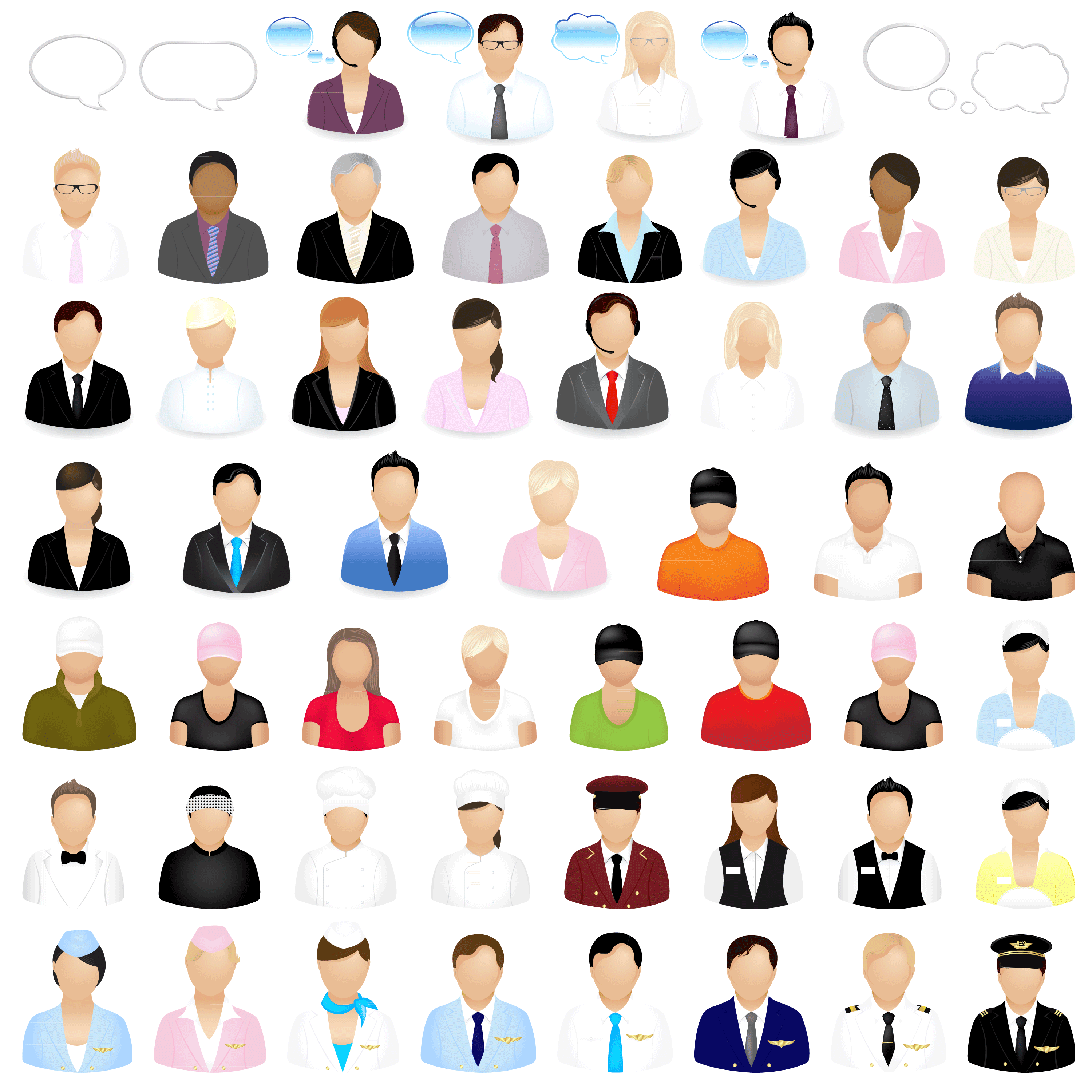 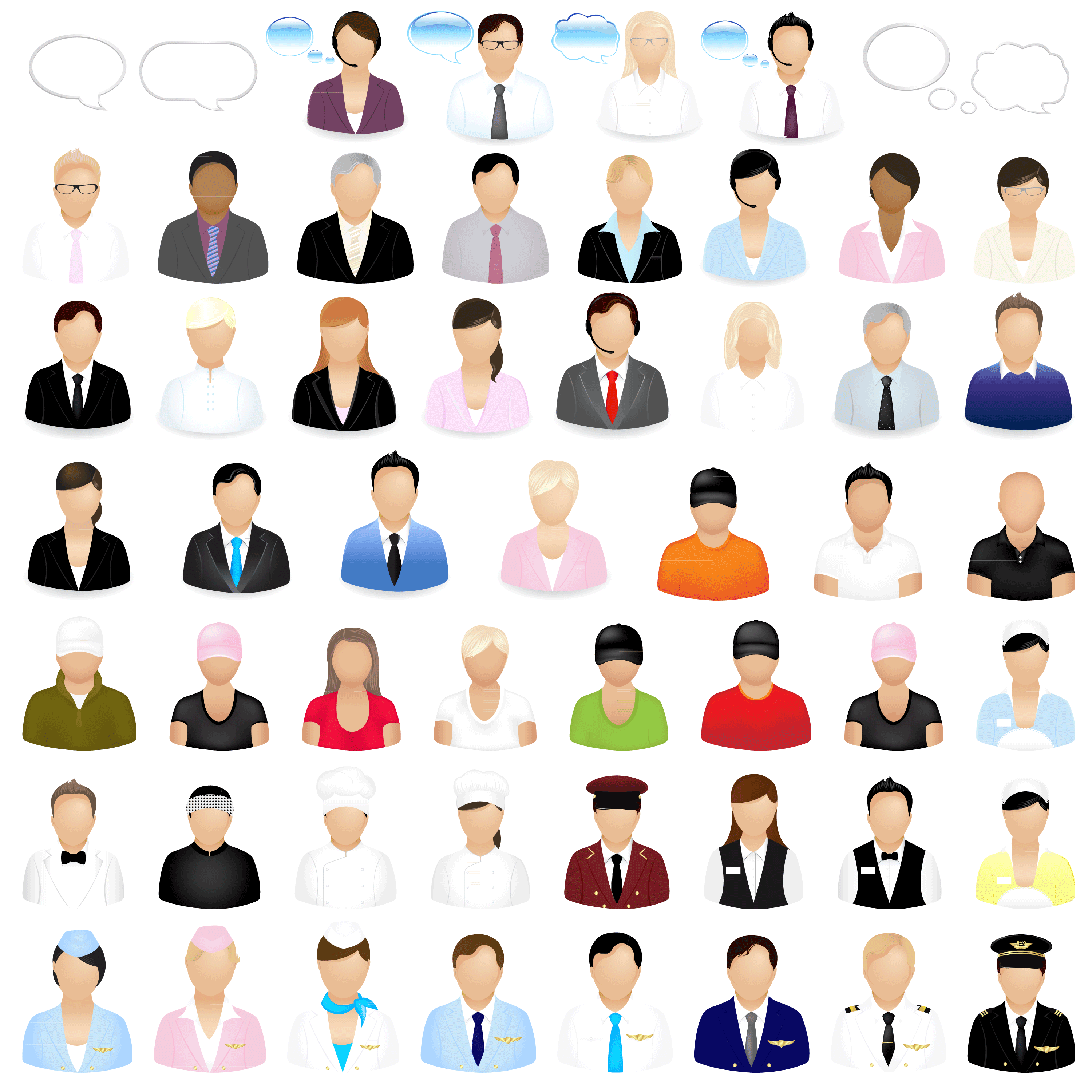 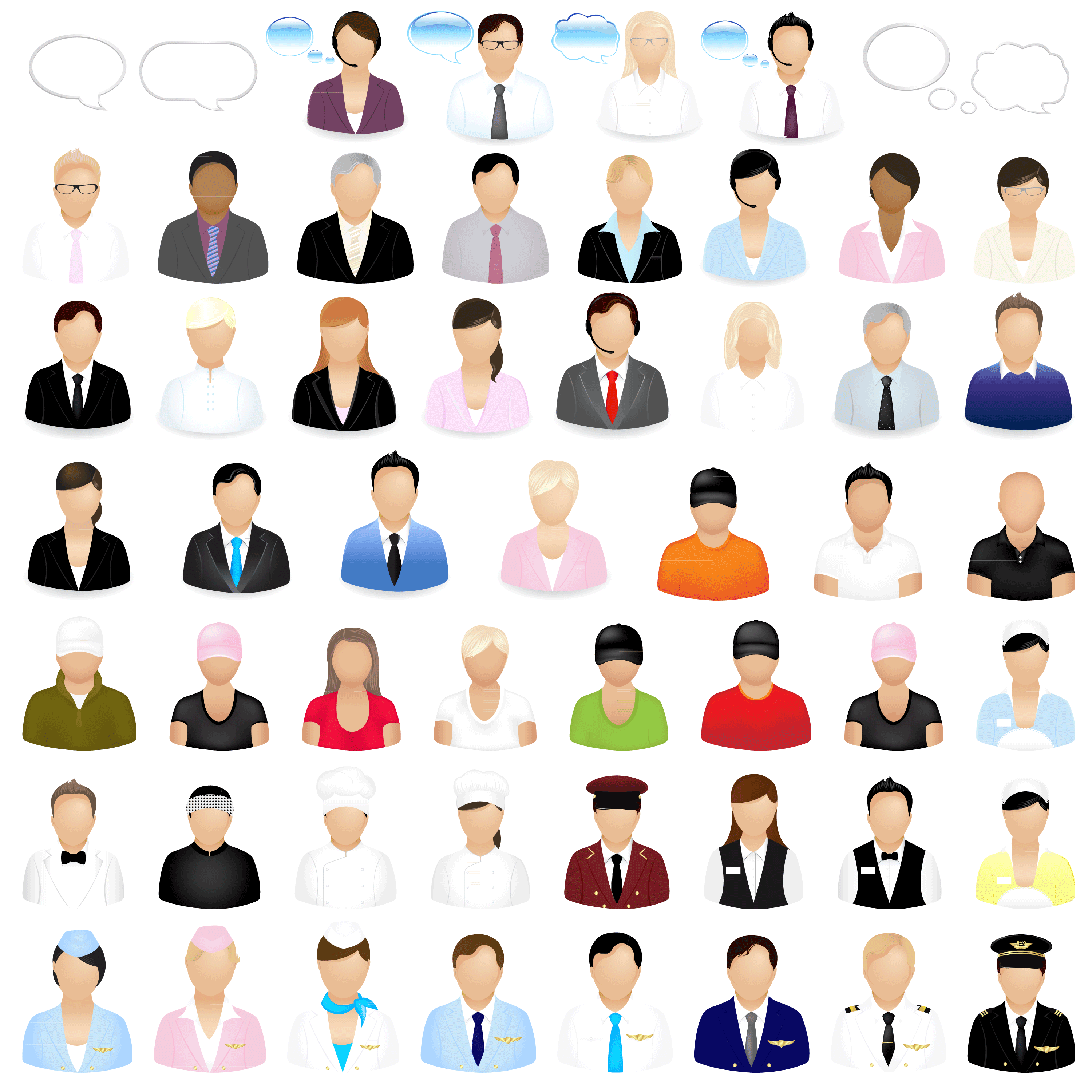 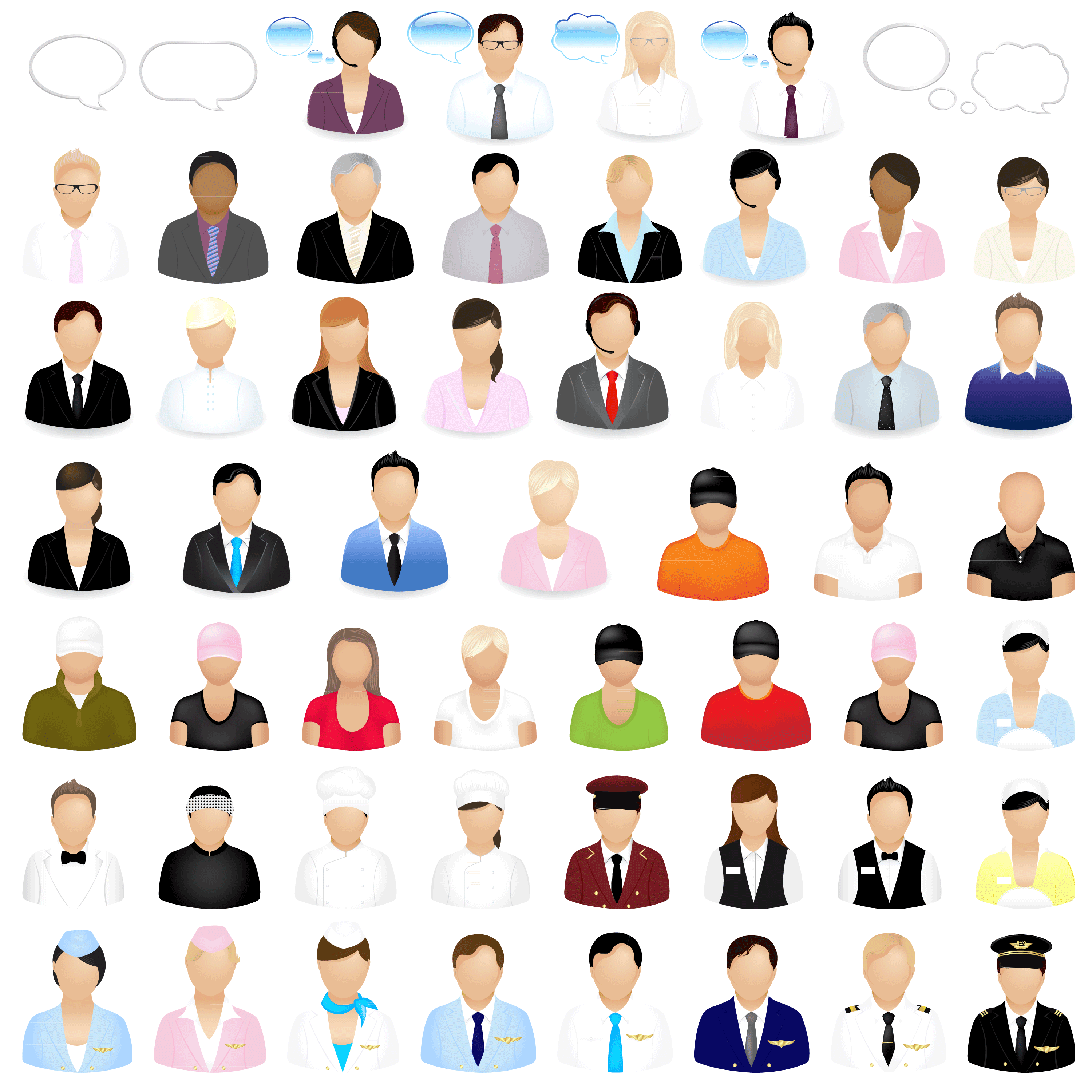 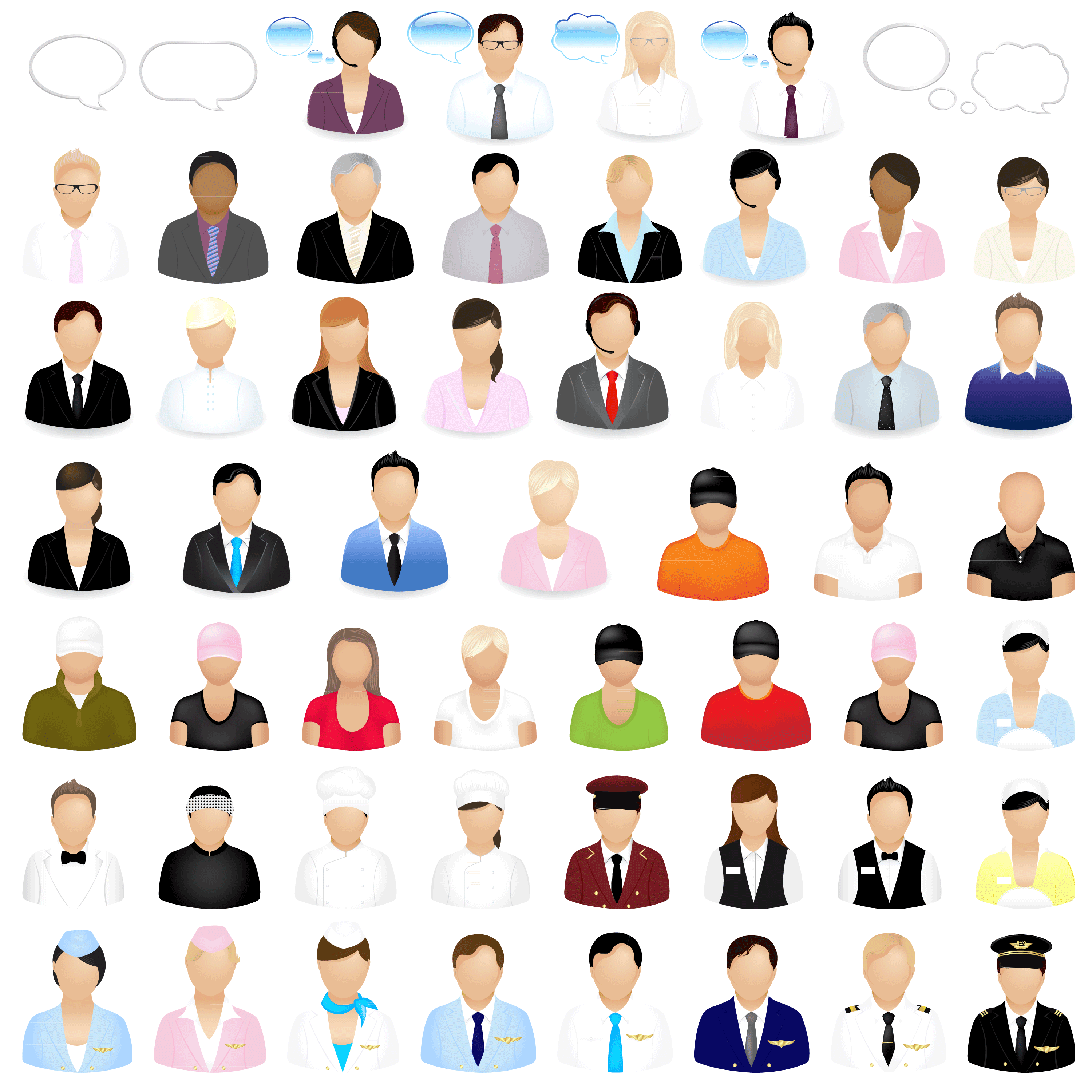 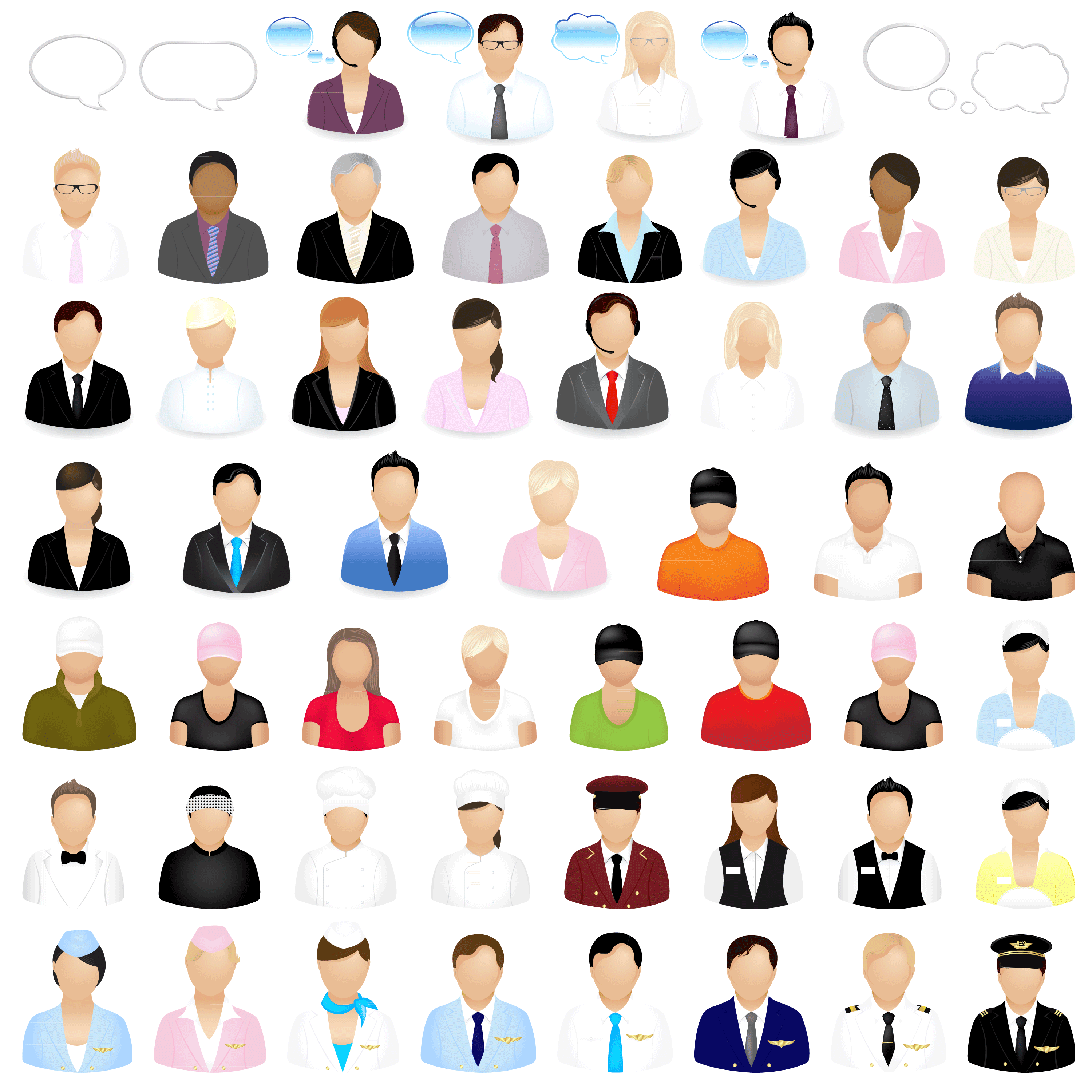 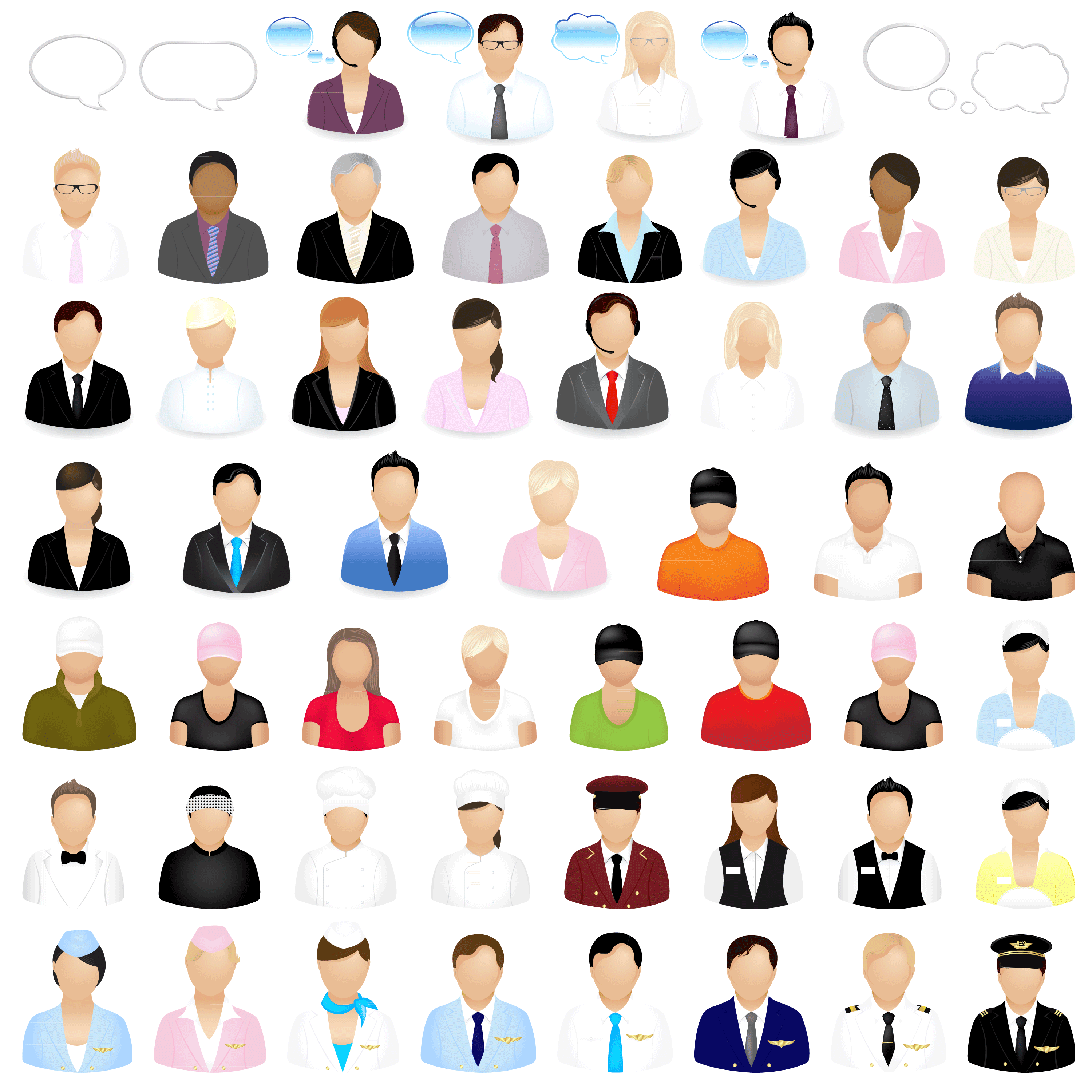 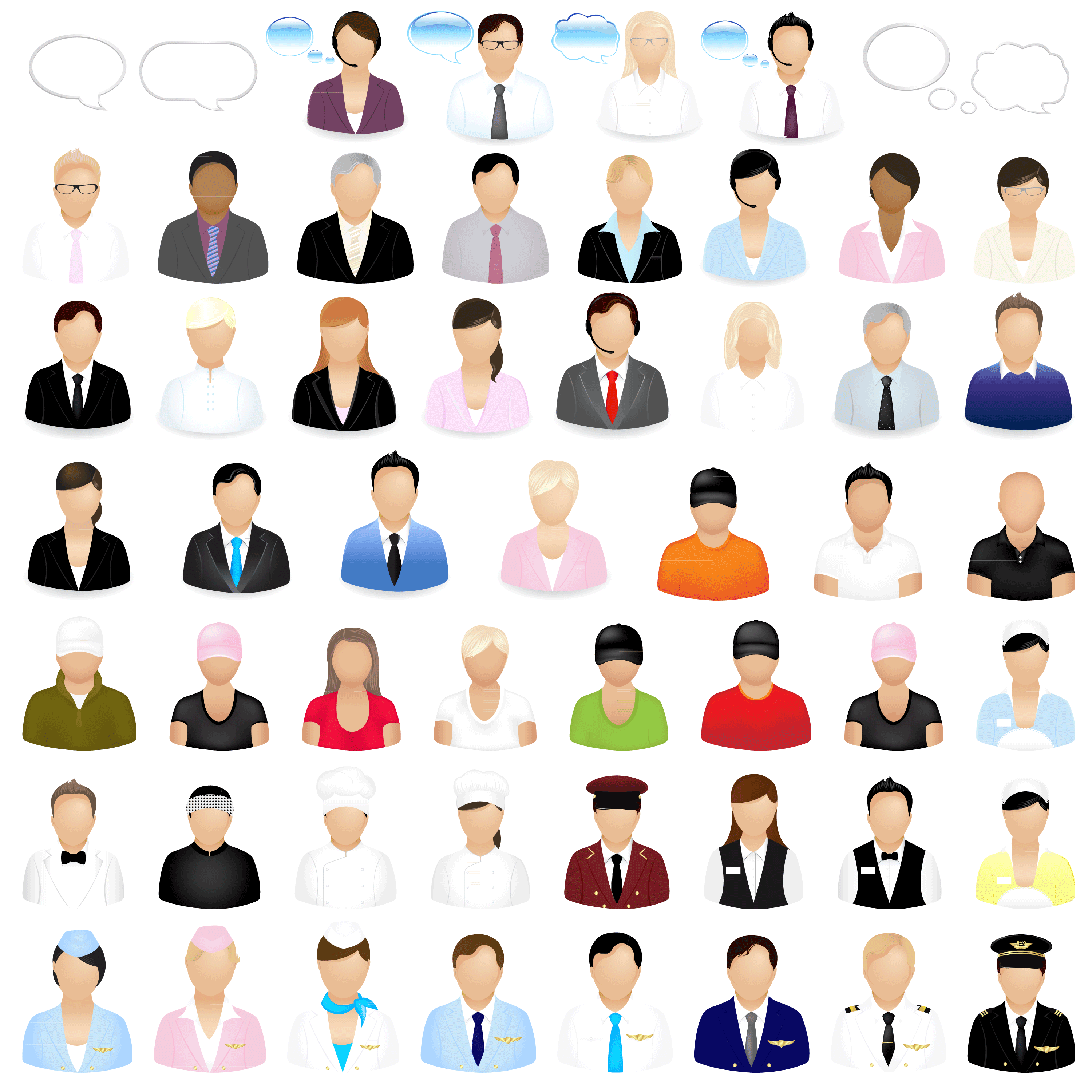 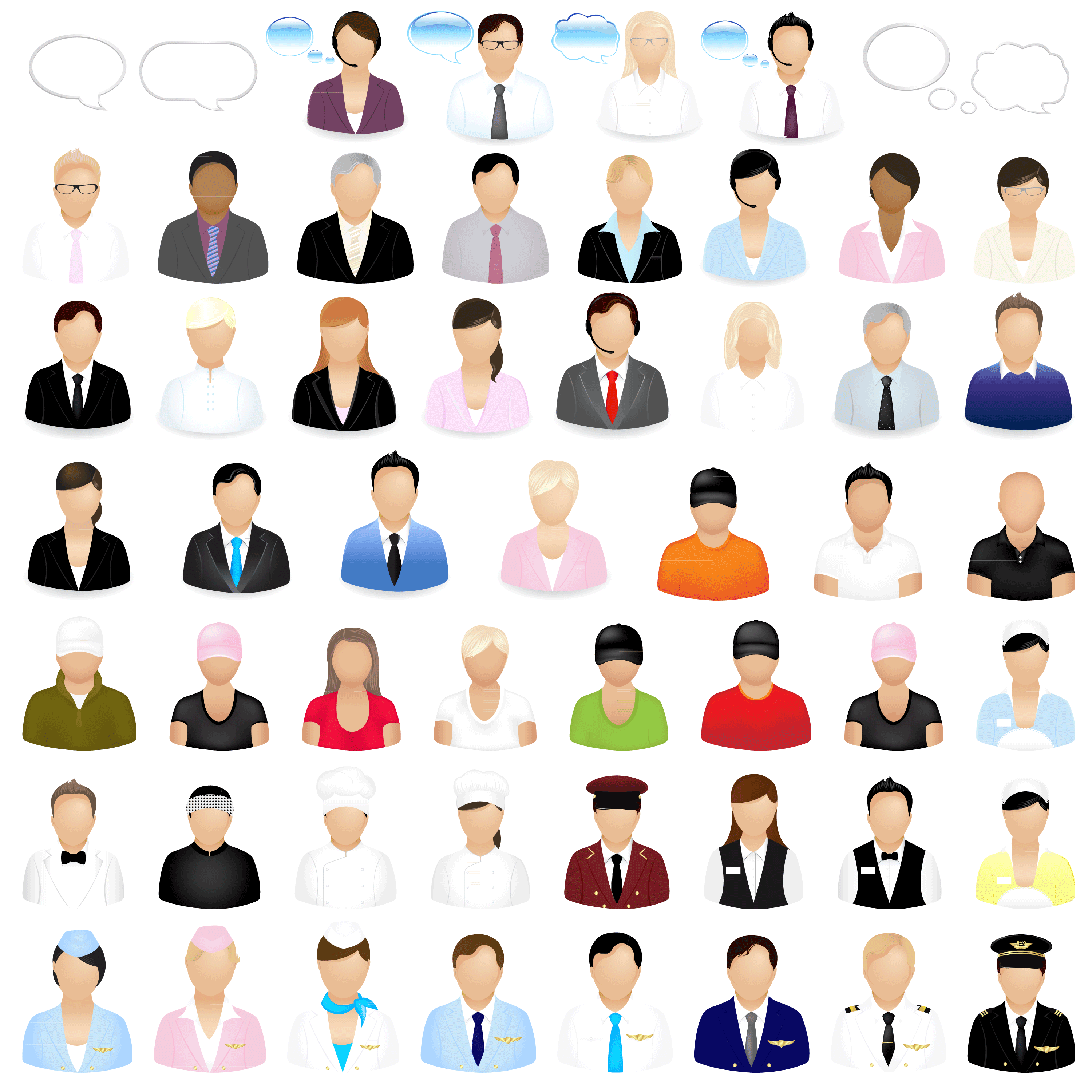 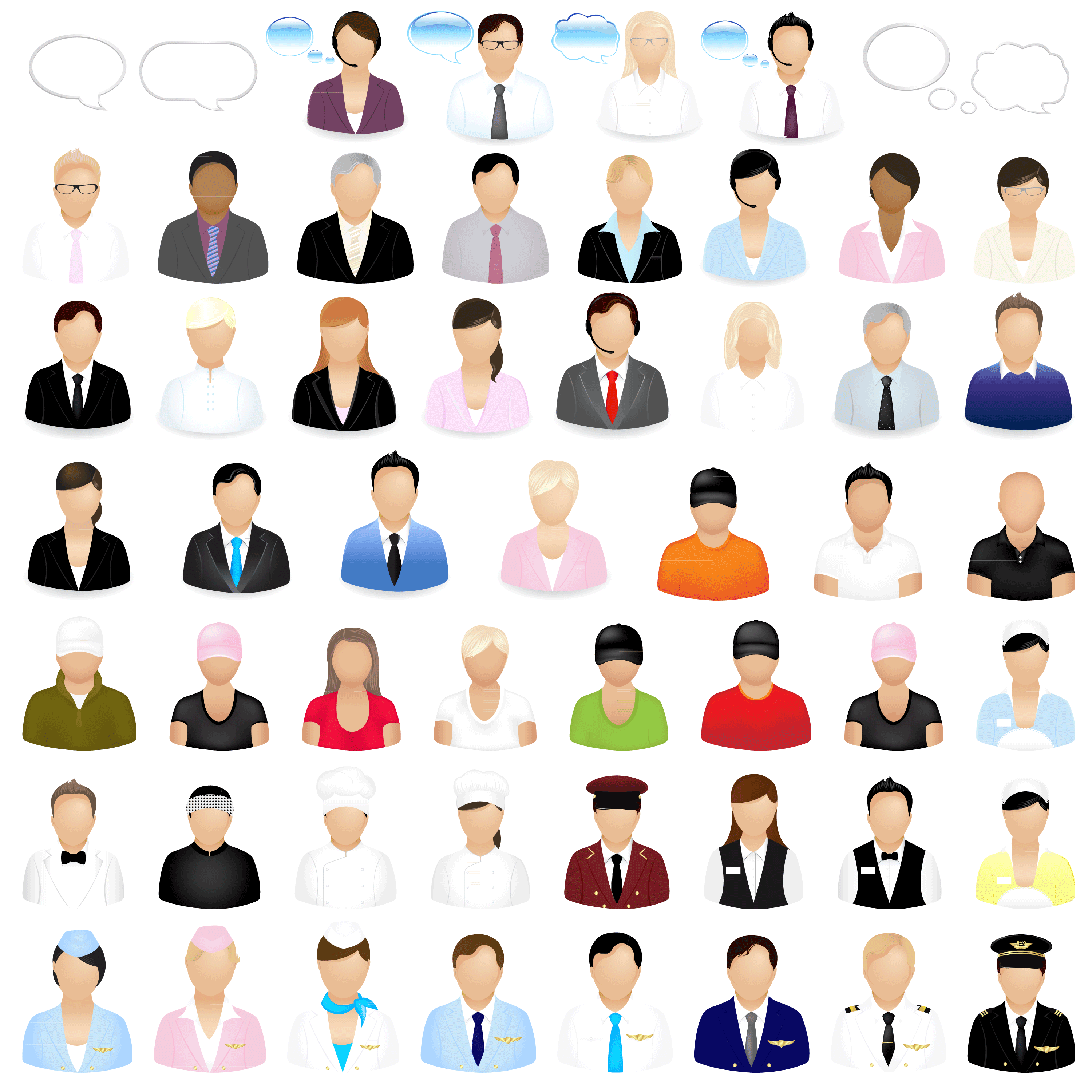 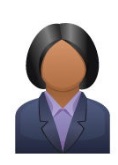 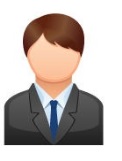 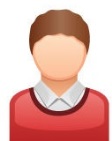 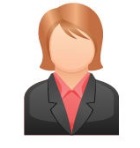 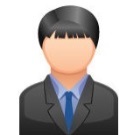 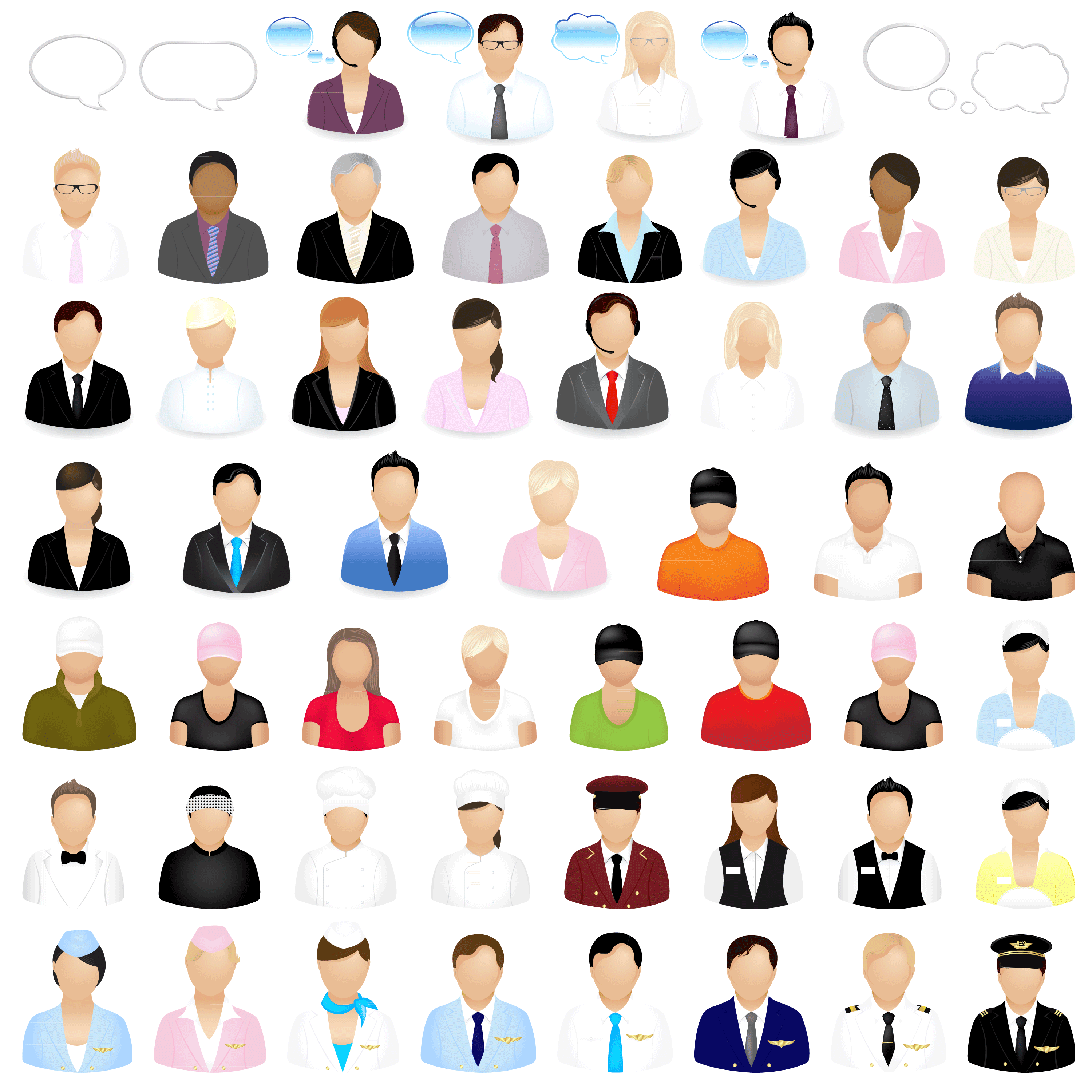 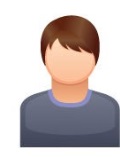 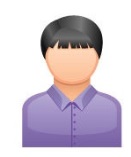 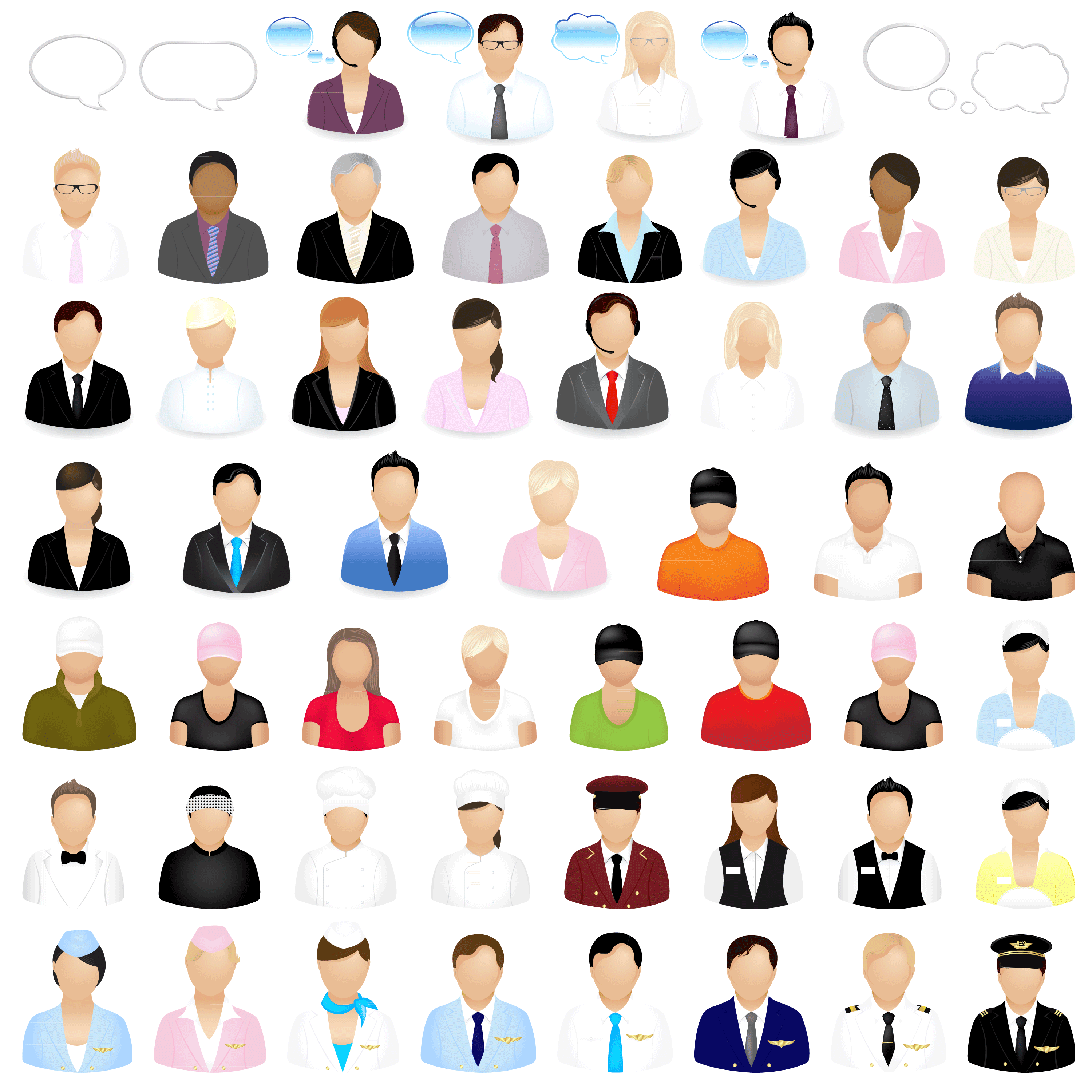 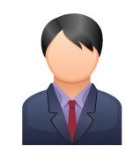 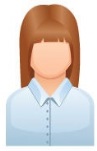 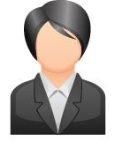 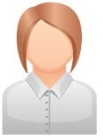 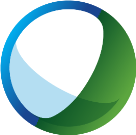 - 初年度契約：PCを所持している人の数＊15 ％
- 次回更新：契約終了前の3ヶ月間のアクティブ ユーザ合計を３ で割り、月平均で更新料を計算します。
月に1回以上の会議を主催した人
＝アクティブ ユーザ
クラウドで会議環境を作るメリット
チームワーク
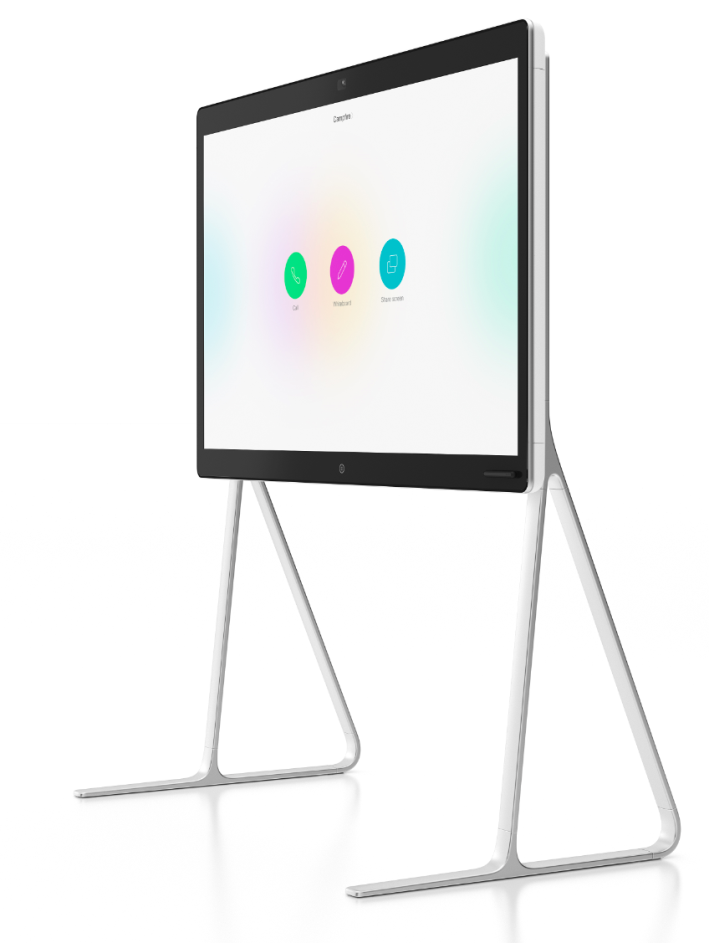 Cisco Spark
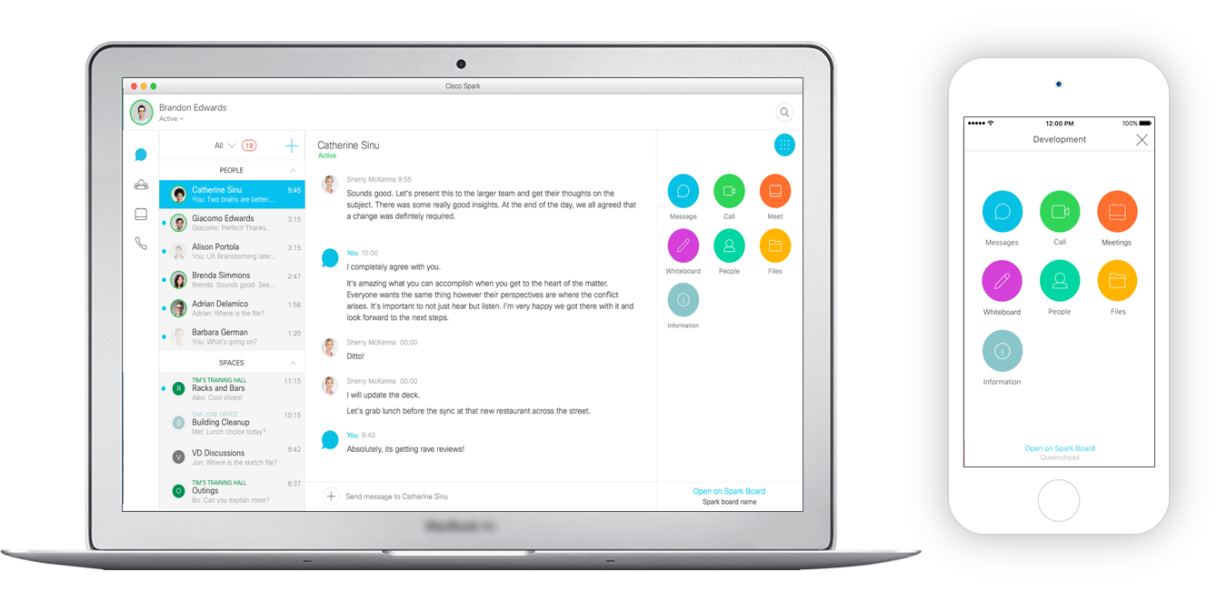 [Speaker Notes: on Business Messaging.]
チームの繋がりをサポート
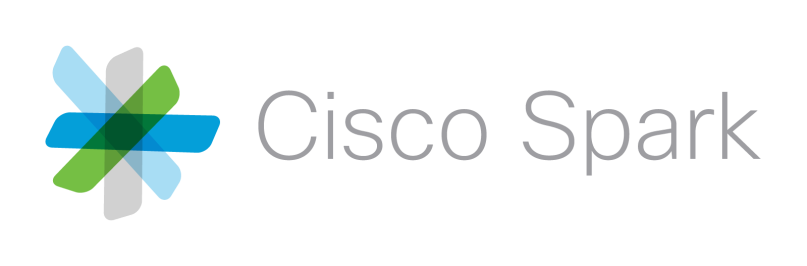 直感的に使えるツール
チーム スペース
チームスペースに参加をするとコミュニケーションに必要なツールを自由に使える。
クラウド上に常設スペースを用意。スペース内の
コミュニケーションは全て自動で保存。
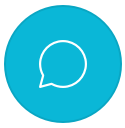 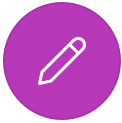 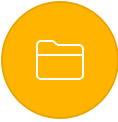 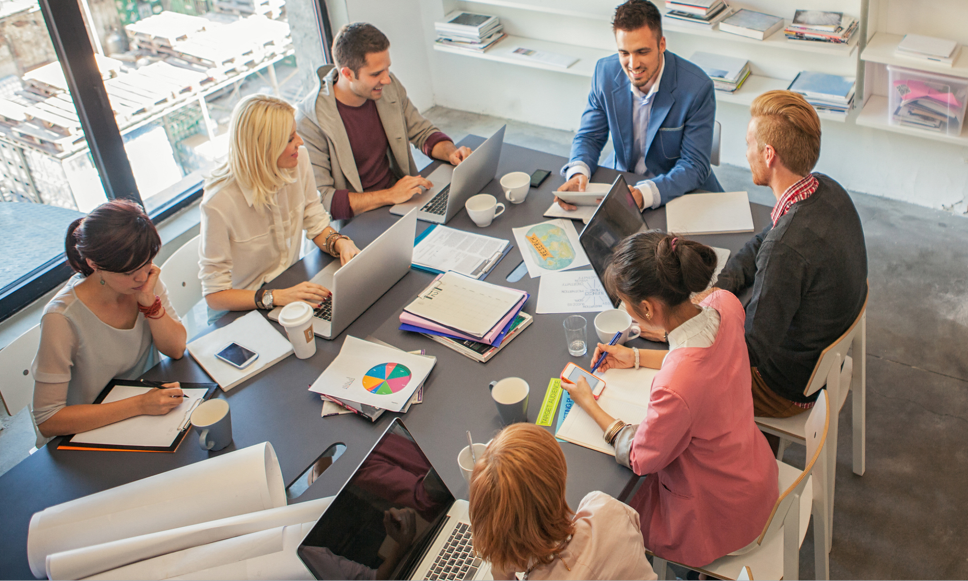 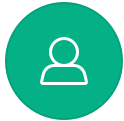 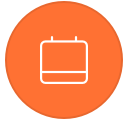 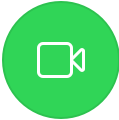 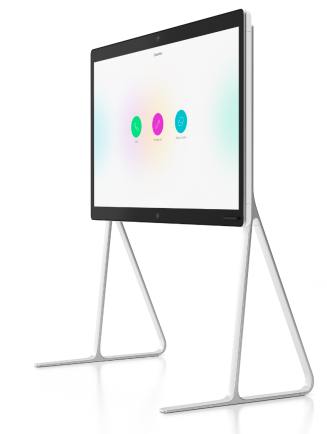 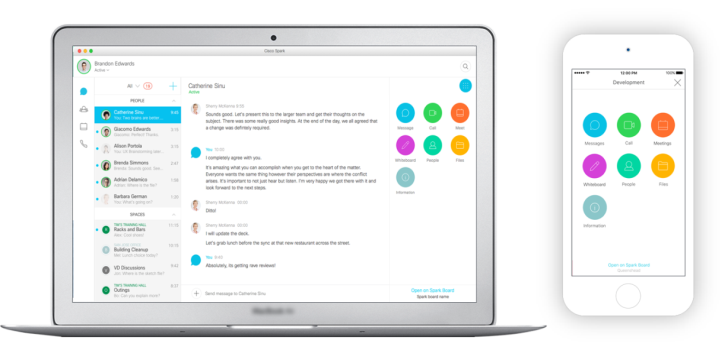 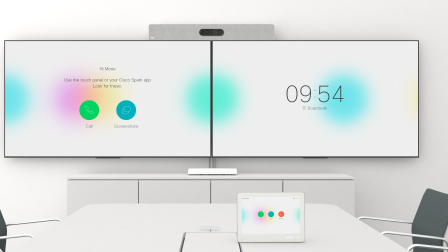 見る、聞くに加え書ける会議を実現
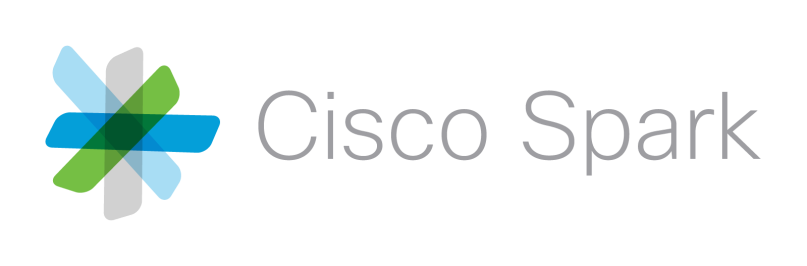 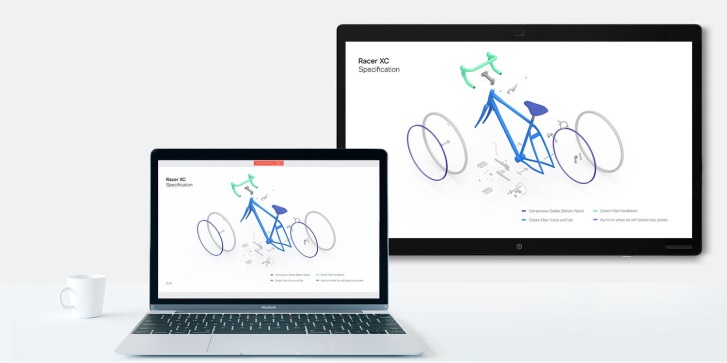 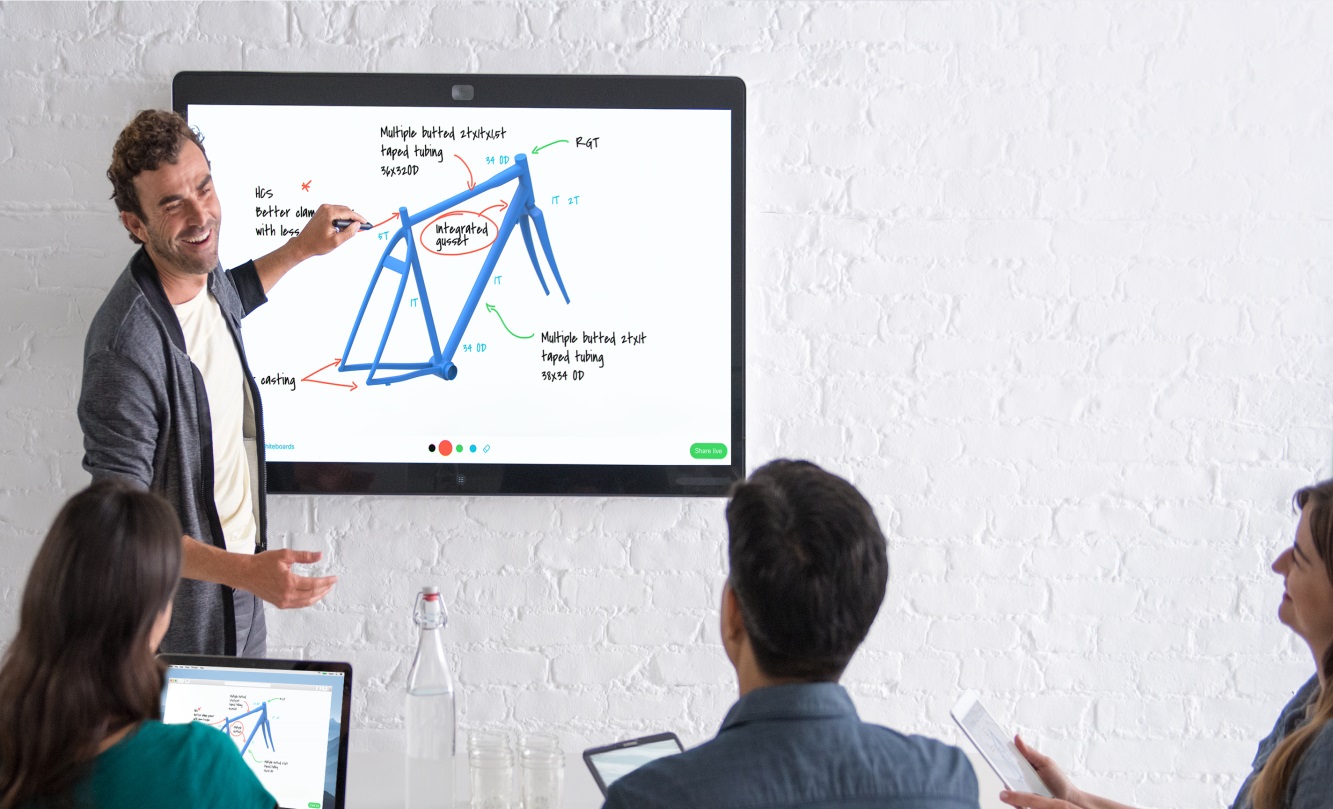 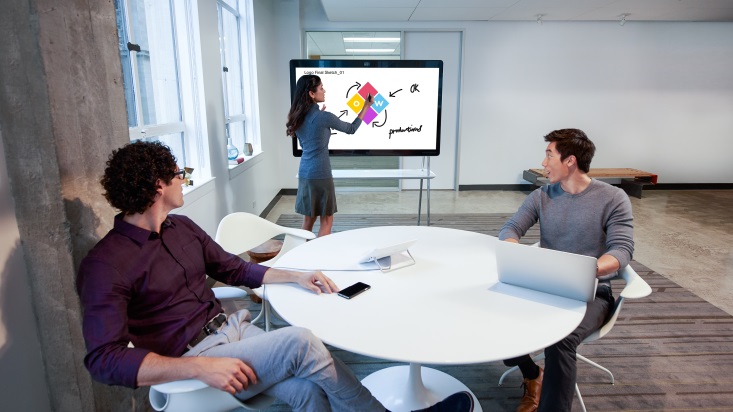 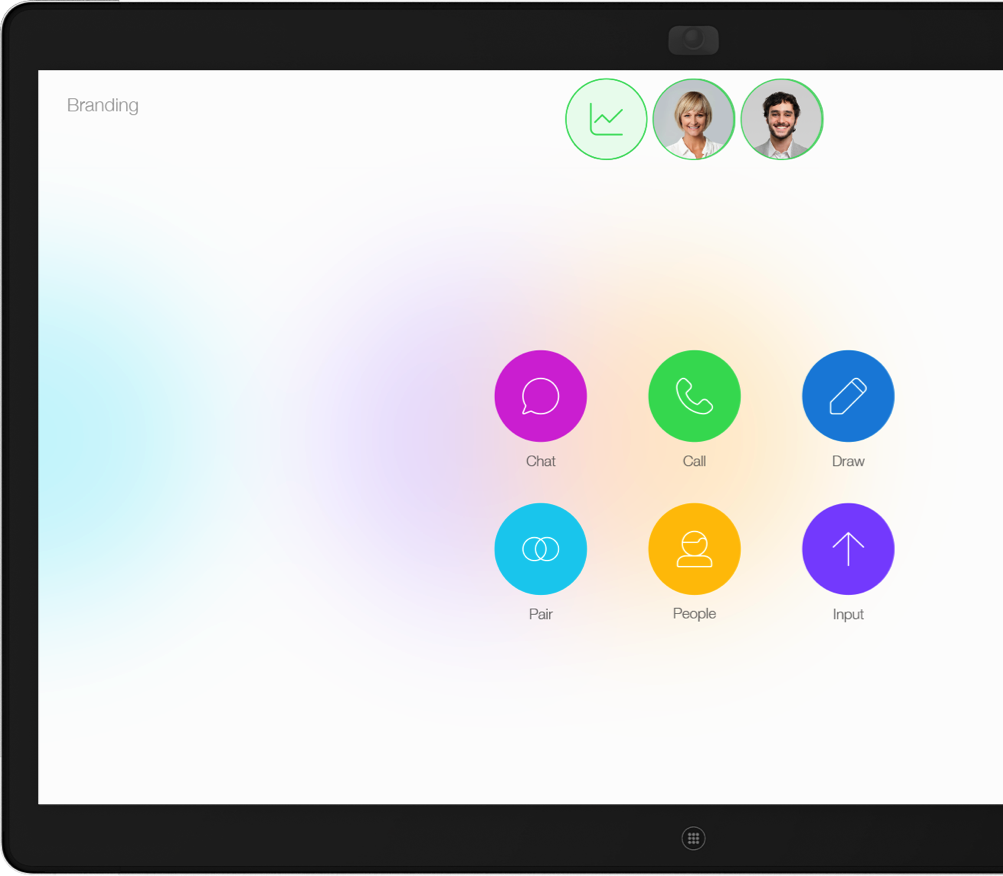 自動起動

12 個のインテリジェント
マイクロフォン

高感度 タッチパネル

4K スクリーン (55” and 70”)

4K カメラと Intelligent Views

美しいデザイン
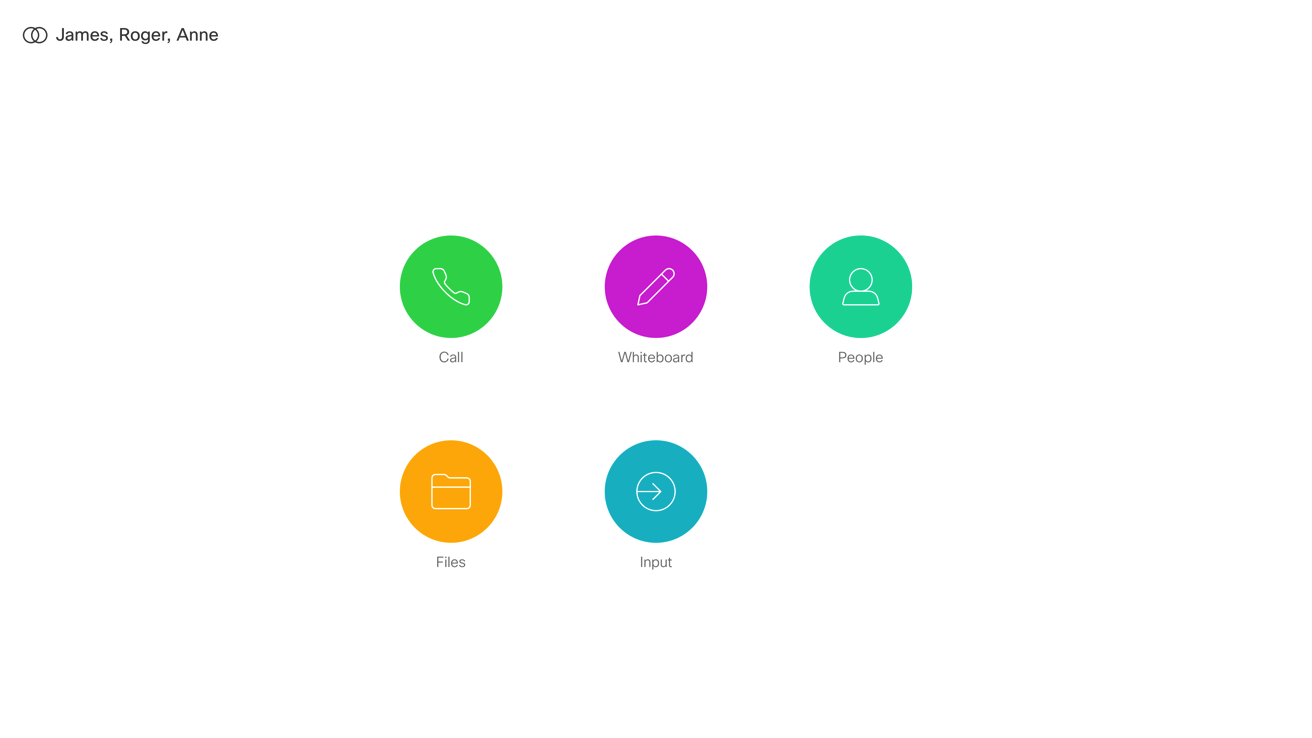 Update UI
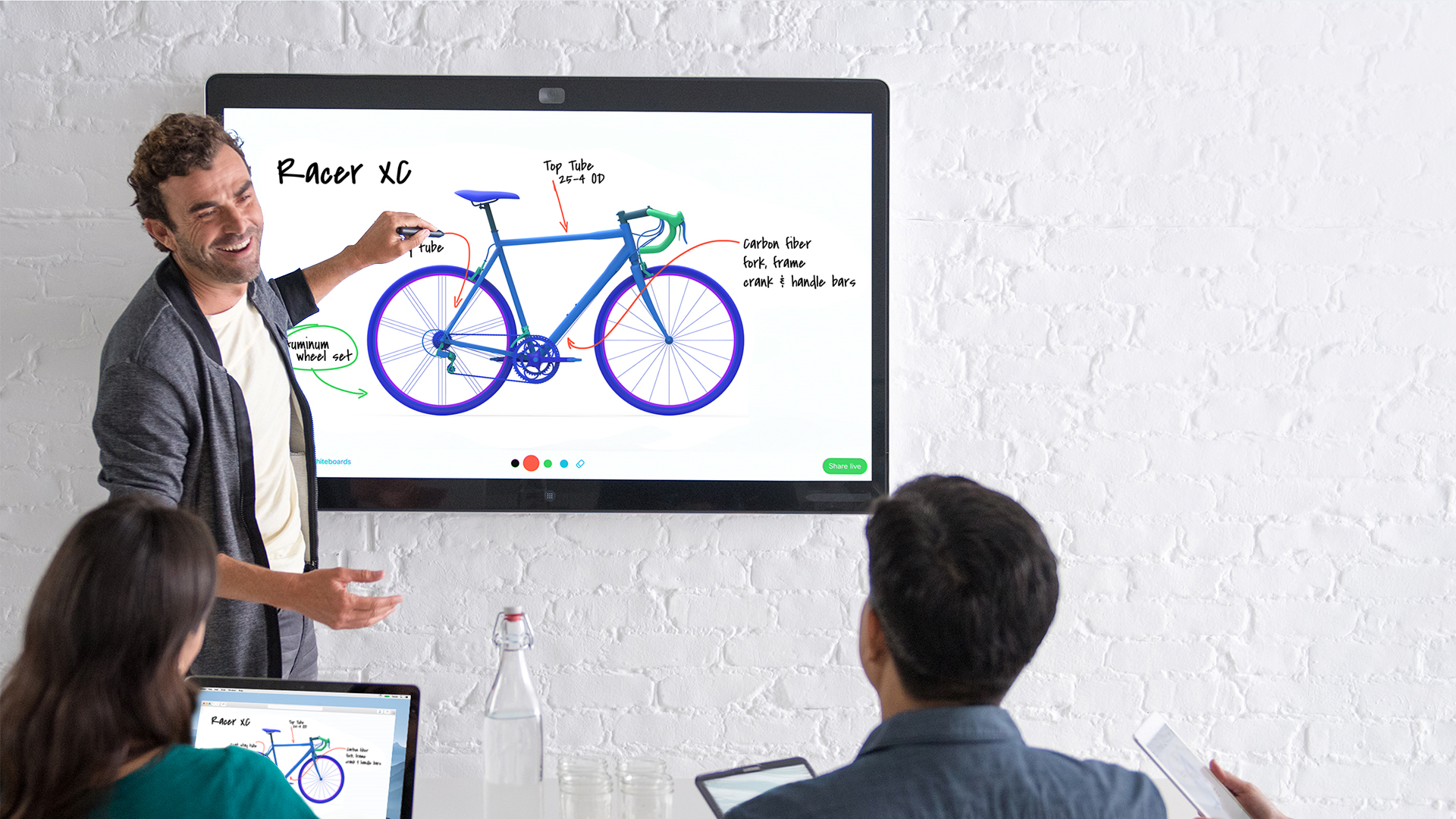 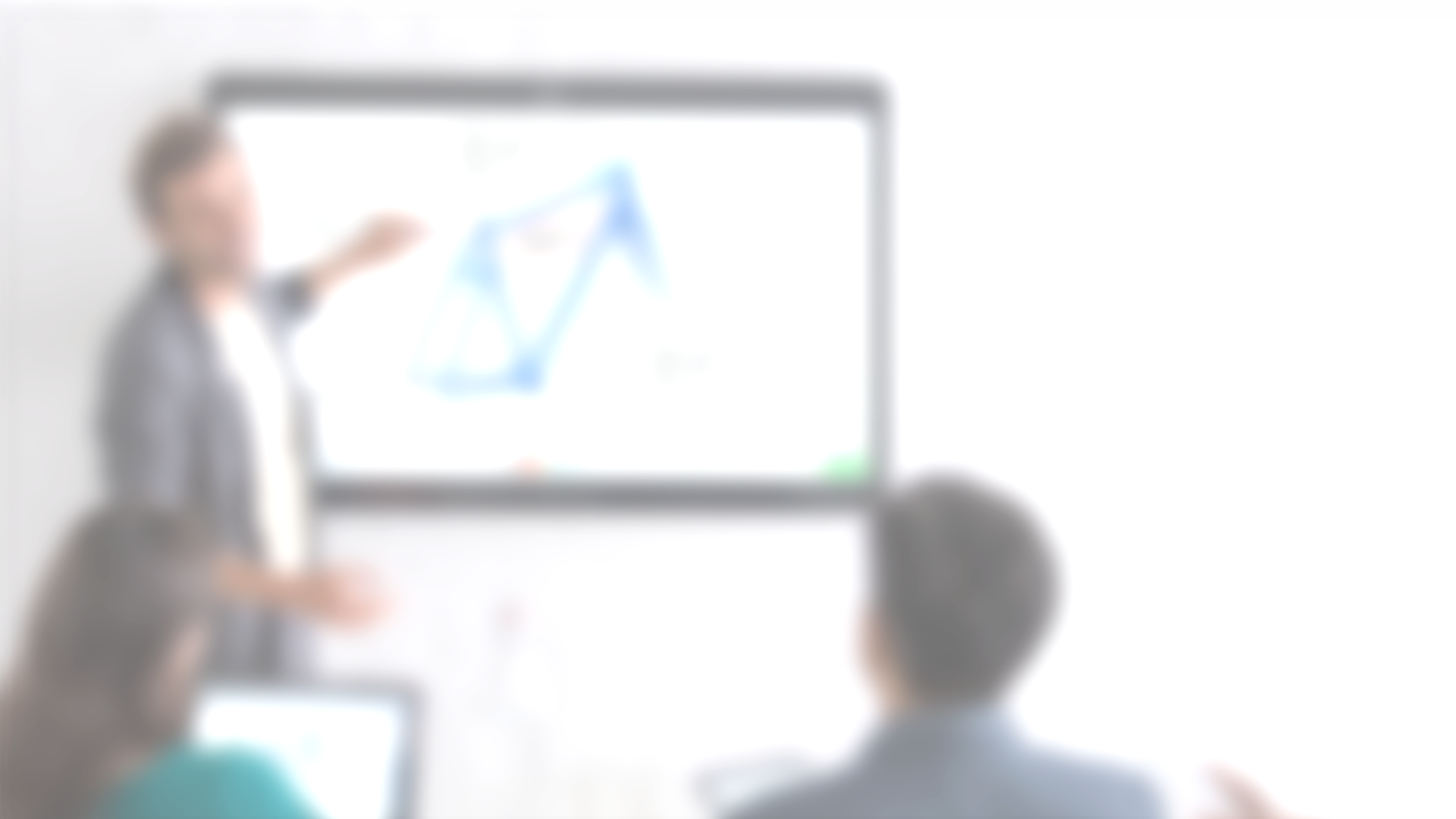 デジタル　　　
ホワイト ボード
１
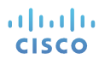 © 2017  Cisco and/or its affiliates. All rights reserved.   Cisco Public
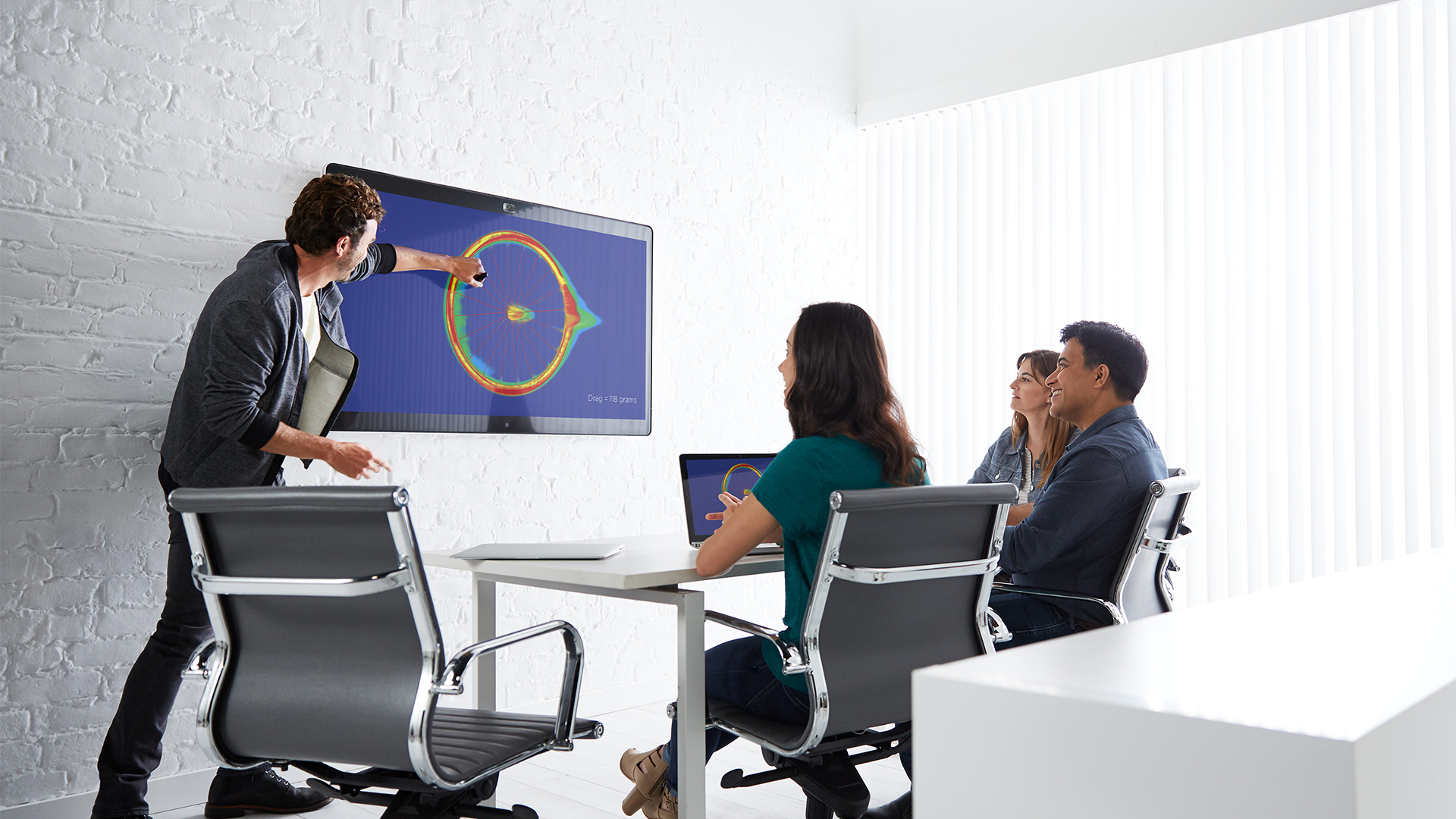 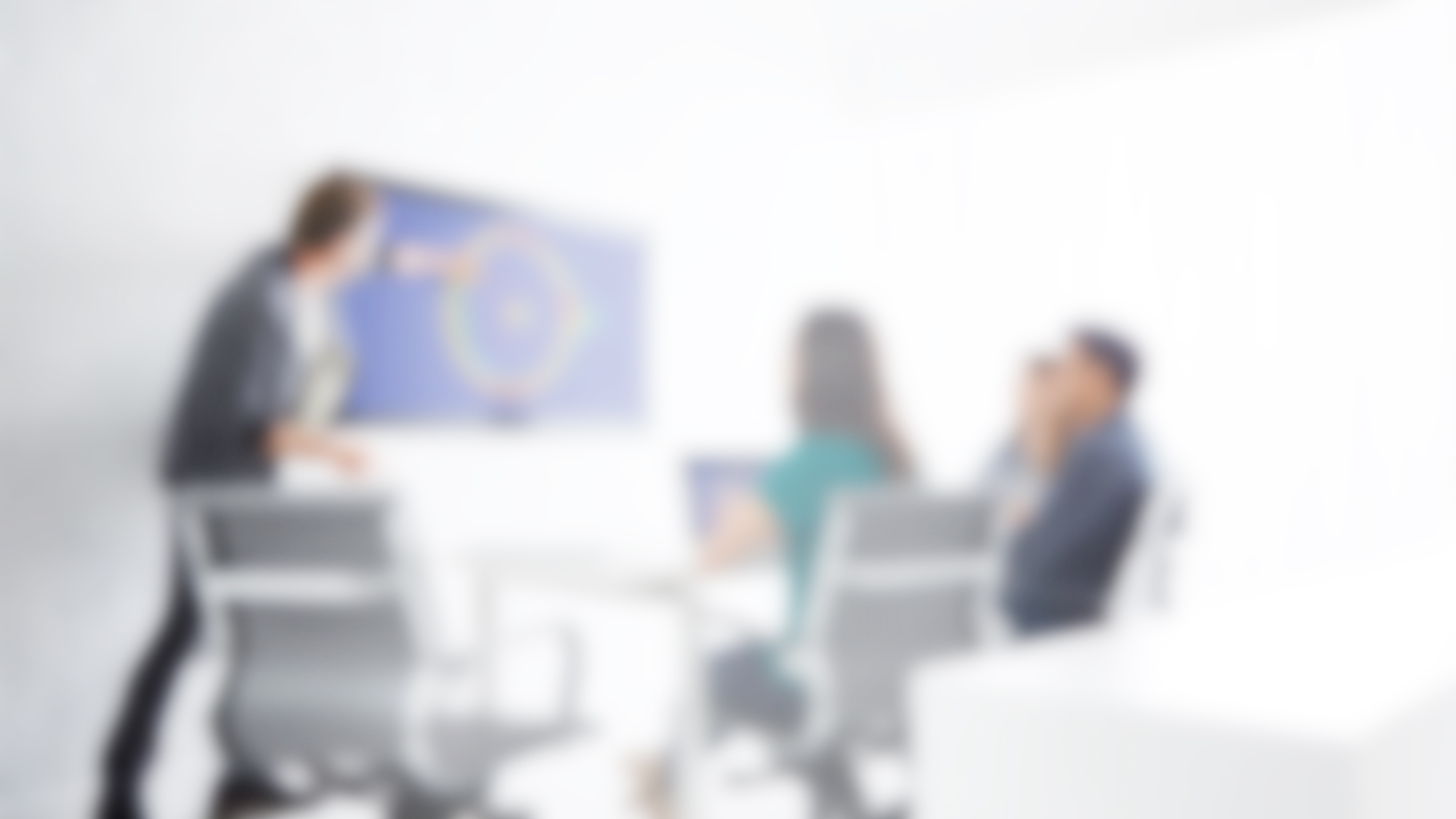 ワイヤレスプレゼンテーション
2
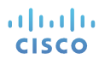 © 2017  Cisco and/or its affiliates. All rights reserved.   Cisco Public
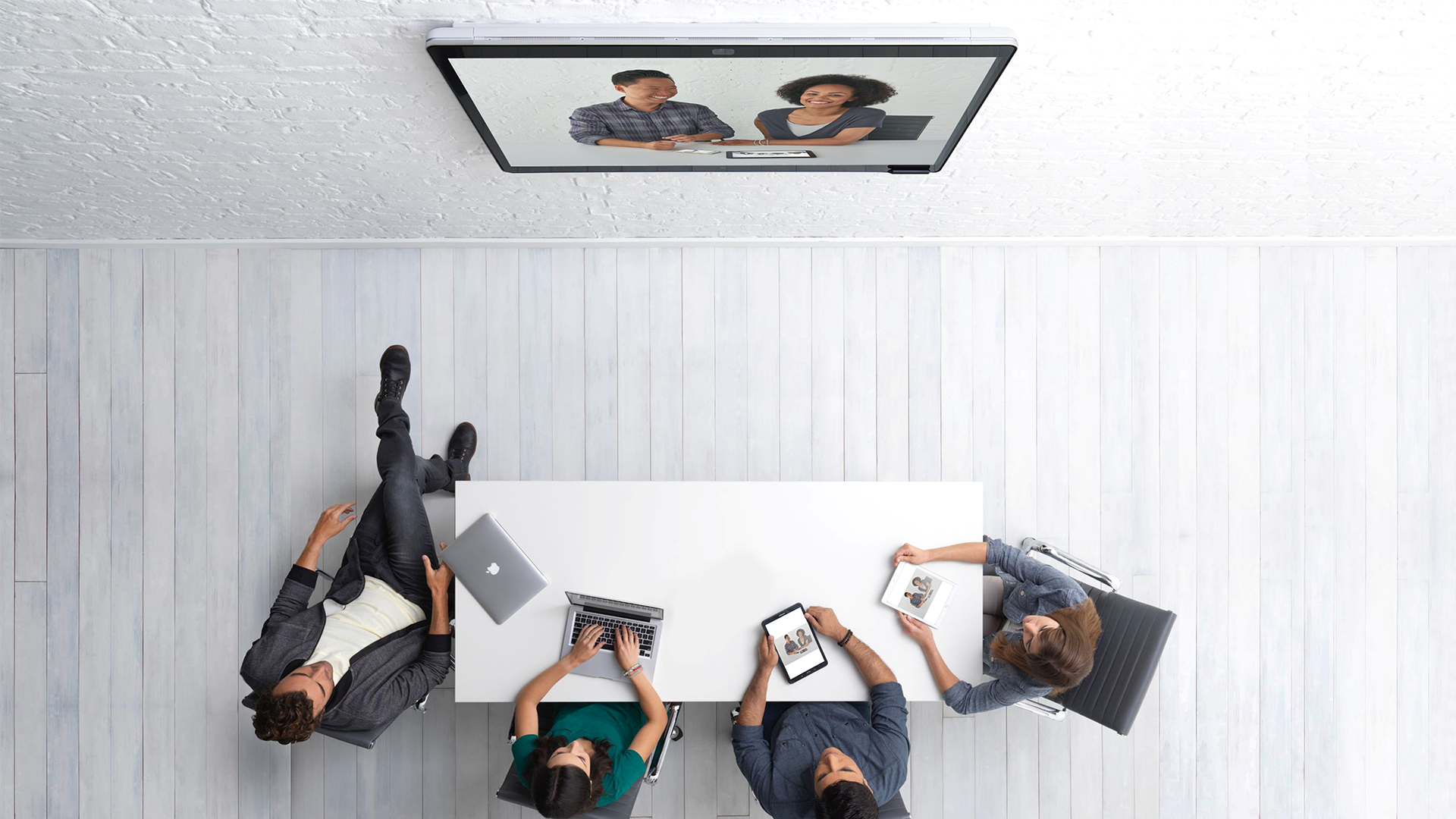 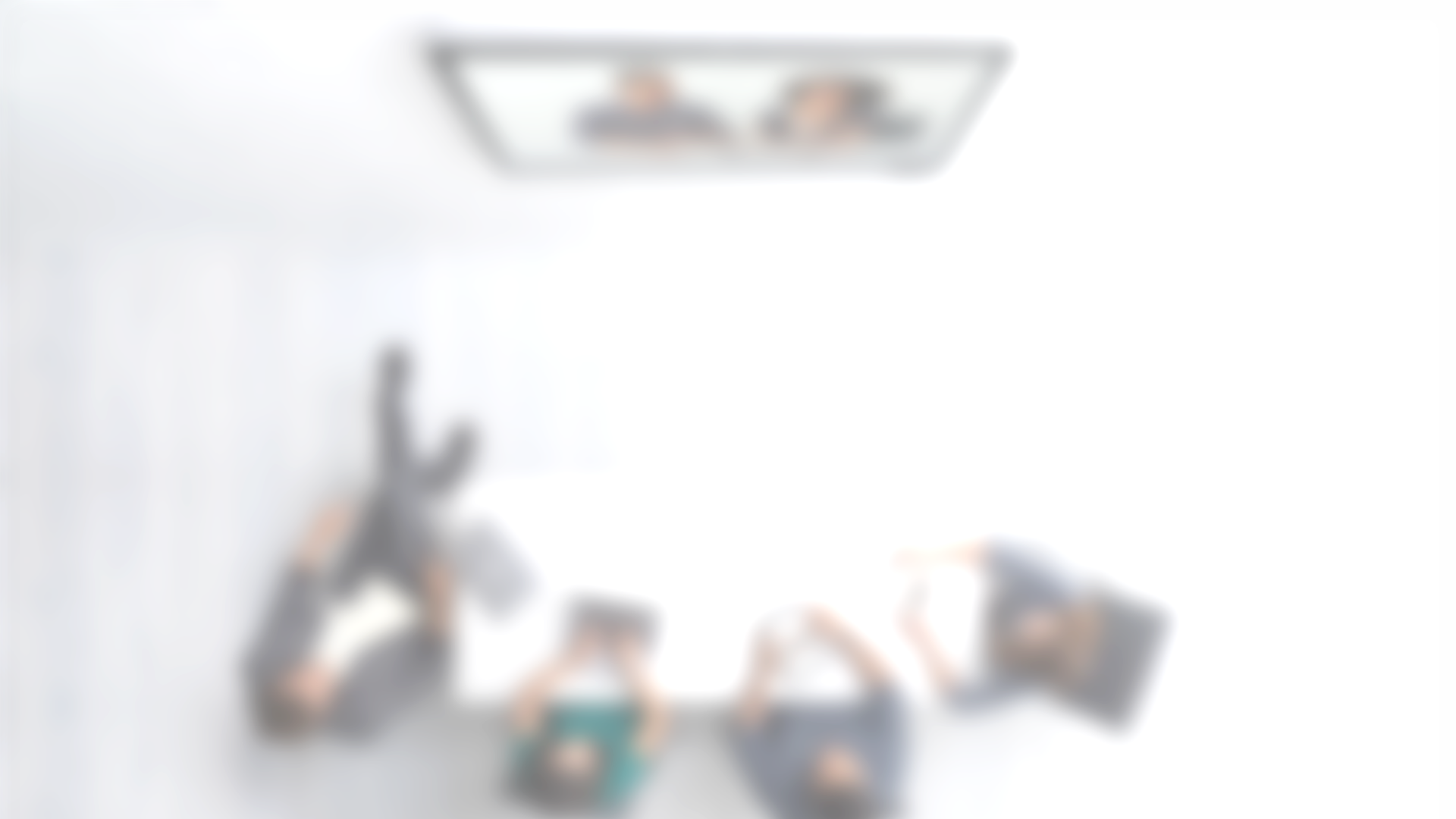 ビデオカンファレンス
3
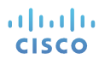 © 2017  Cisco and/or its affiliates. All rights reserved.   Cisco Public
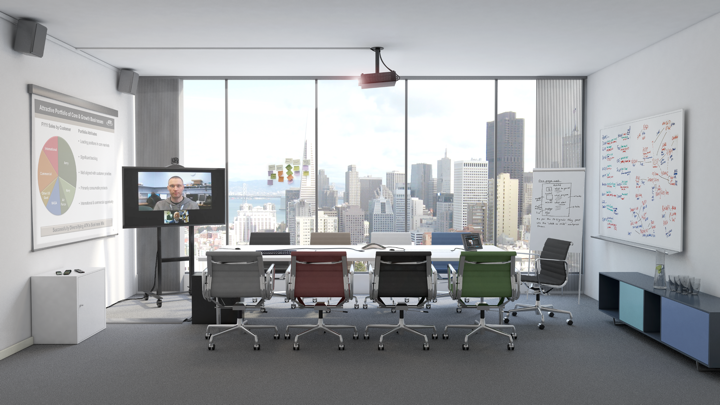 [Speaker Notes: PCやスマートフォンからは、いつでも・どこでも、Sparkに保存をされた
データを呼び出することができました。

ただし、みんなが集まる会議室にあるツールは以前、アナログのままです。]
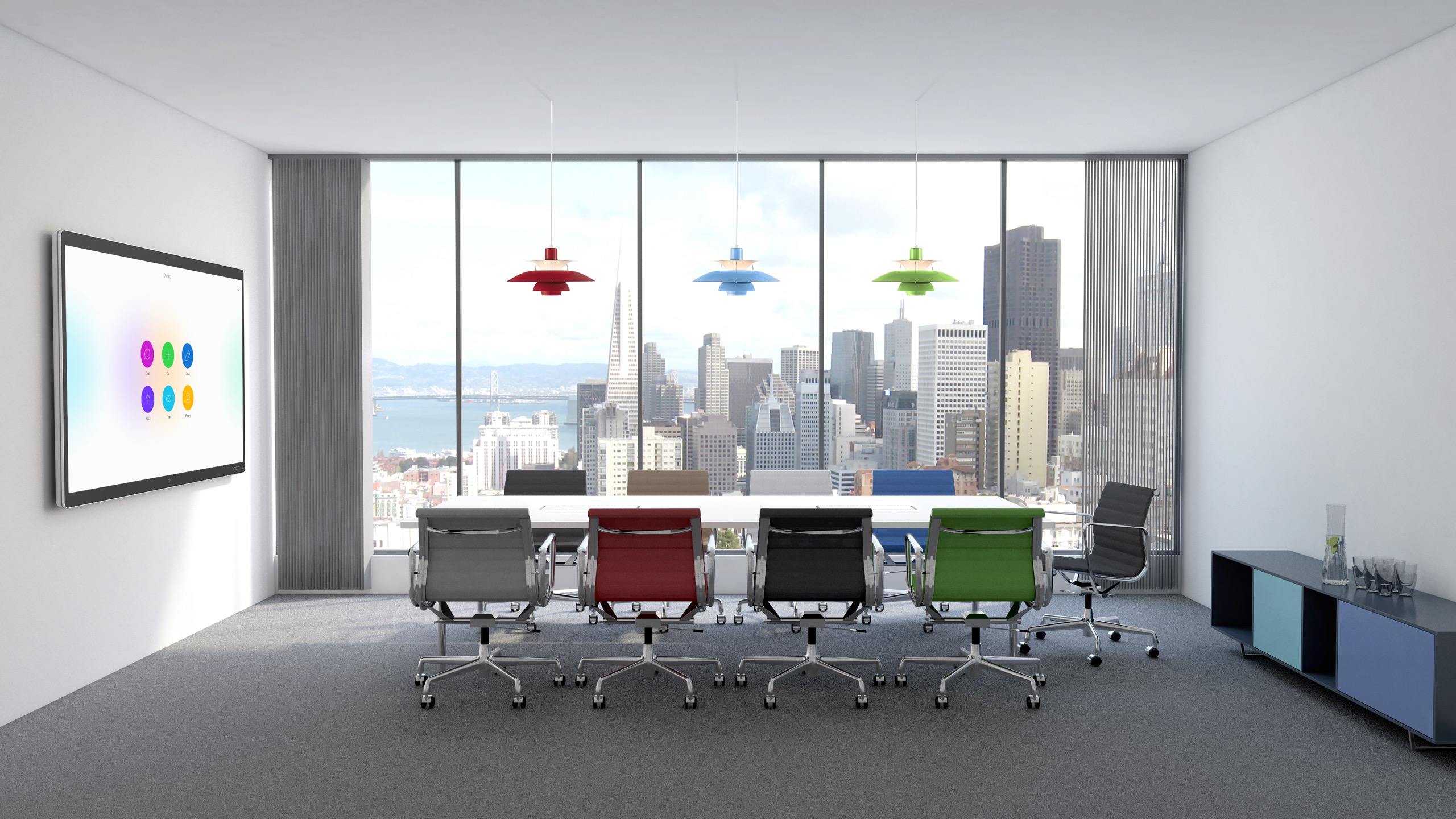 [Speaker Notes: Sparkボードがあれば
ホワイトボード、プロジェクター、モニター、TV会議は不要
資料共有も、無線LAN（インターネット経由）でケーブルレスで実現。]
PC・モバイル向けに無料アプリを提供
無料でアプリケーションを配布。メール アドレスで
ユーザ登録。
iOS / Mac OS / Windows / Android に対応。
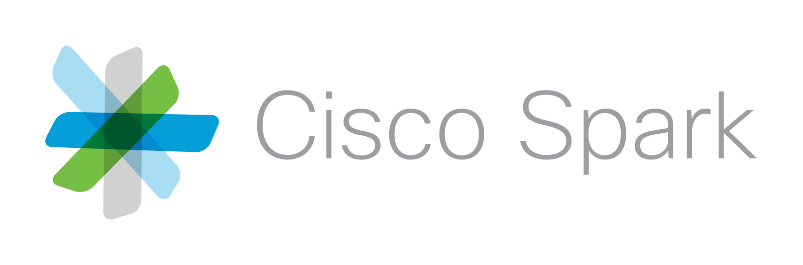 Google play
iTunes
Windows & Mac
https://www.ciscospark.jp
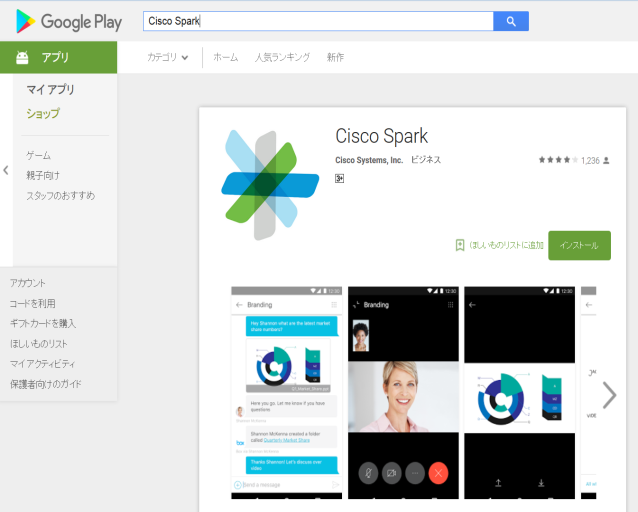 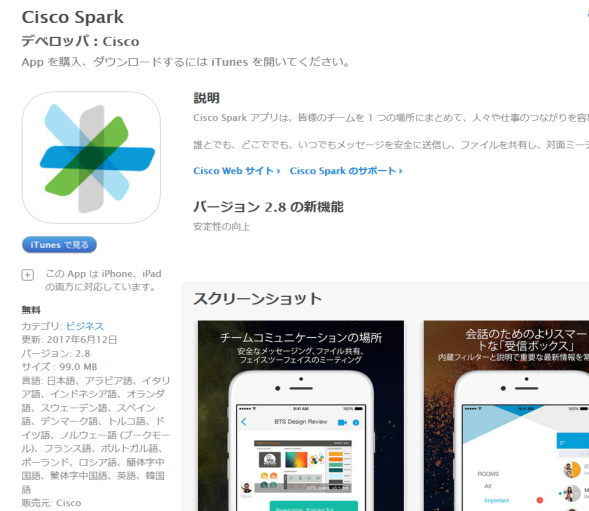 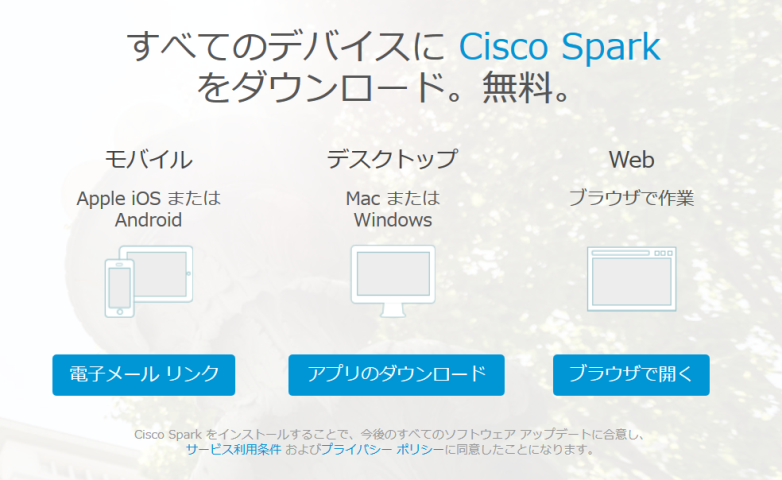 途切れないチームワーク
働き方改革プロジェクト チームのスペース
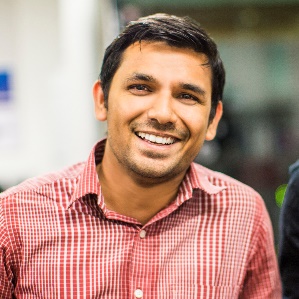 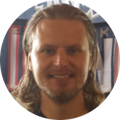 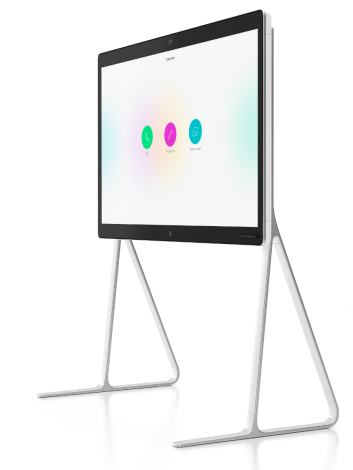 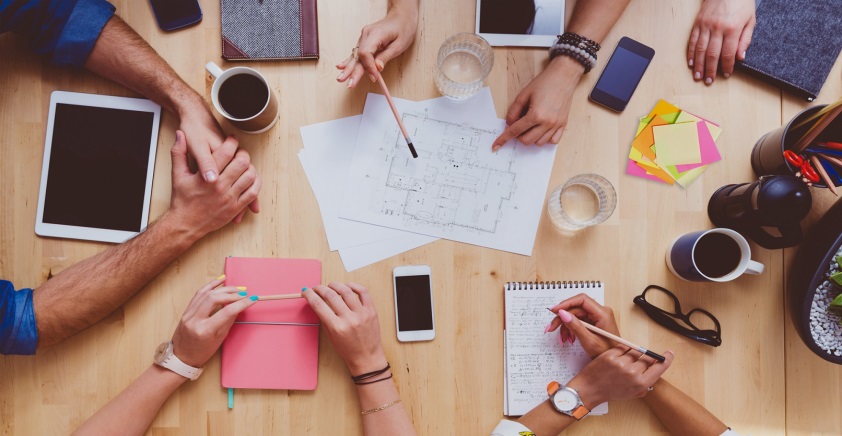 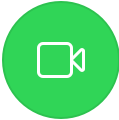 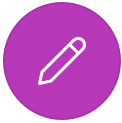 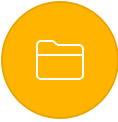 取引先
資料に対するアドバイスをさせて頂きました。
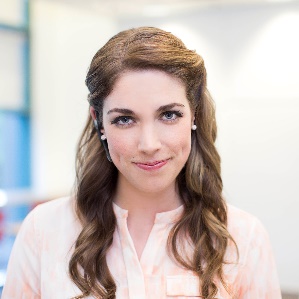 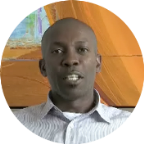 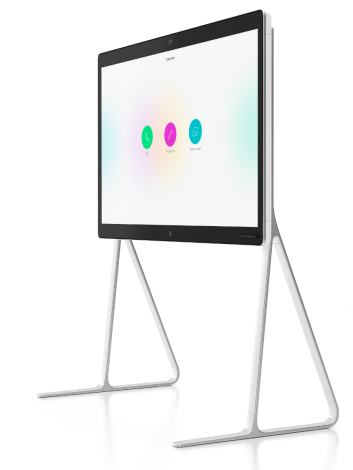 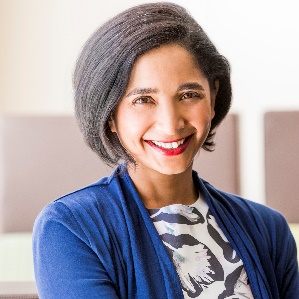 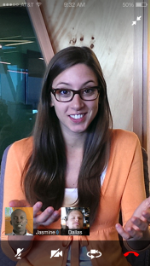 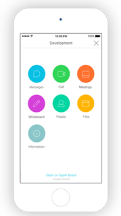 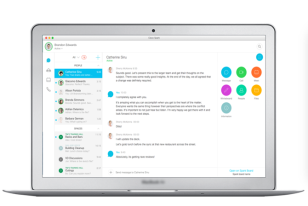 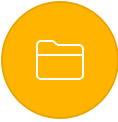 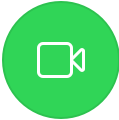 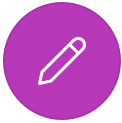 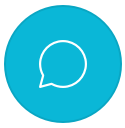 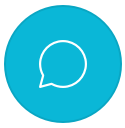 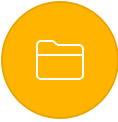 社外
会議室
自宅
コンサルタントと資料を見ながら会議をしました。書いたホワイト ボードを共有します。
プロジェクトの資料をUPします。
みなさん意見ください。
資料見ました人事制度の部分も追加しておいてください。
[Speaker Notes: インターネットとデバイスがあれば、誰でも部屋に参加をでき（招待制）、ツールを直感的に使いながらコミュニケーションをすることができる]
営業支援
http://cisco-cds.com
パートナー コラボ通信
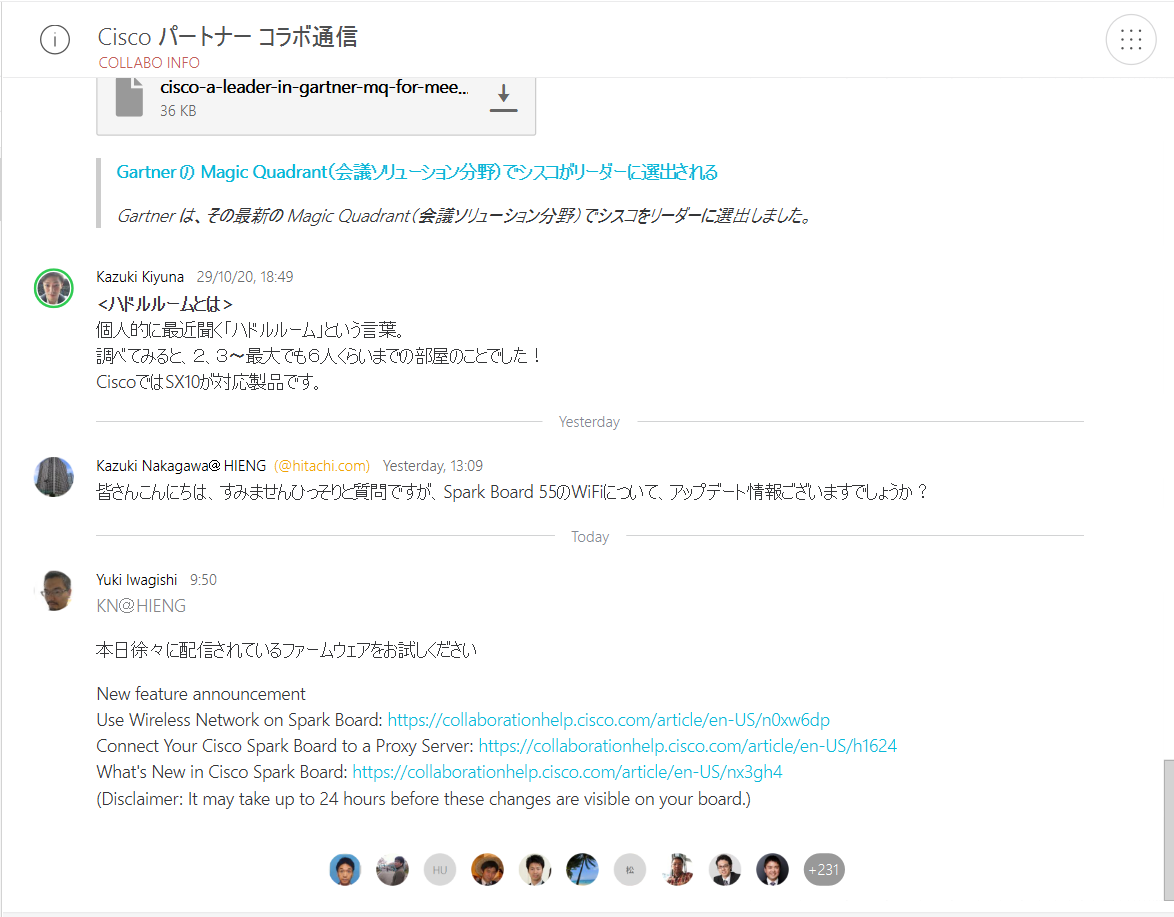 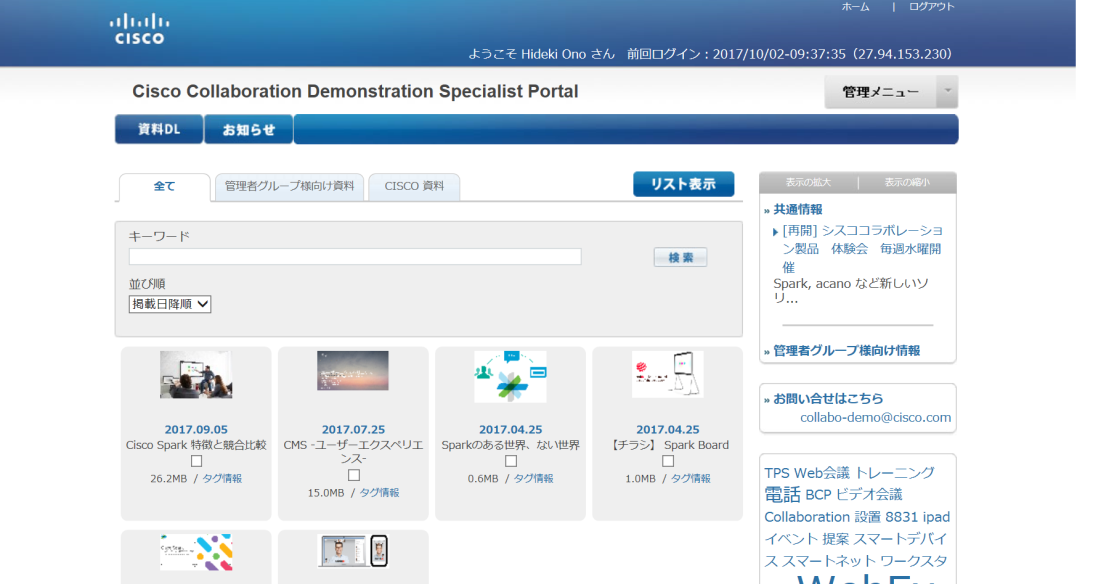 まとめ
Cisco Spark
チーム ワークを強化
Cisco WebEx + TP
会議を効率化
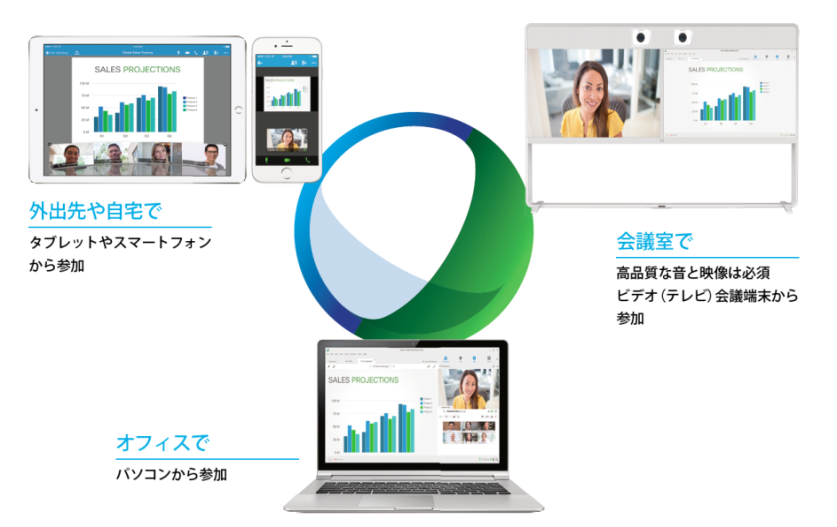 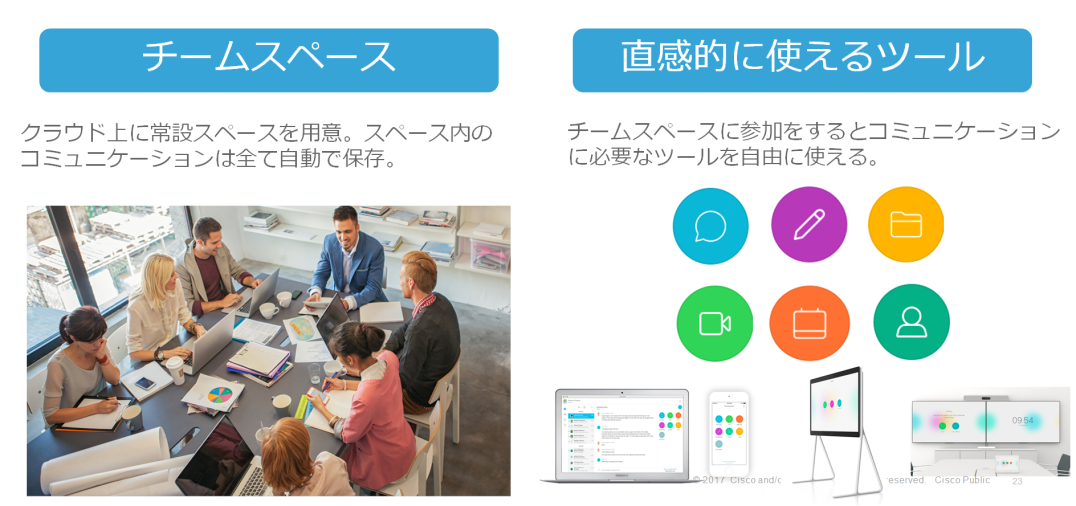 時間に縛られずチームといつでもコミュニケーションができチームワークが増加

会社を超えて様々な人達とチームを作り活発な
　 コミュニケーションを実現
Face to Face の会議をどこでも・マルチ デバイスで開催でき移動時間が不要。

会議をしたい時に予約不要ですぐに開催でき無駄な調整時間が不要。